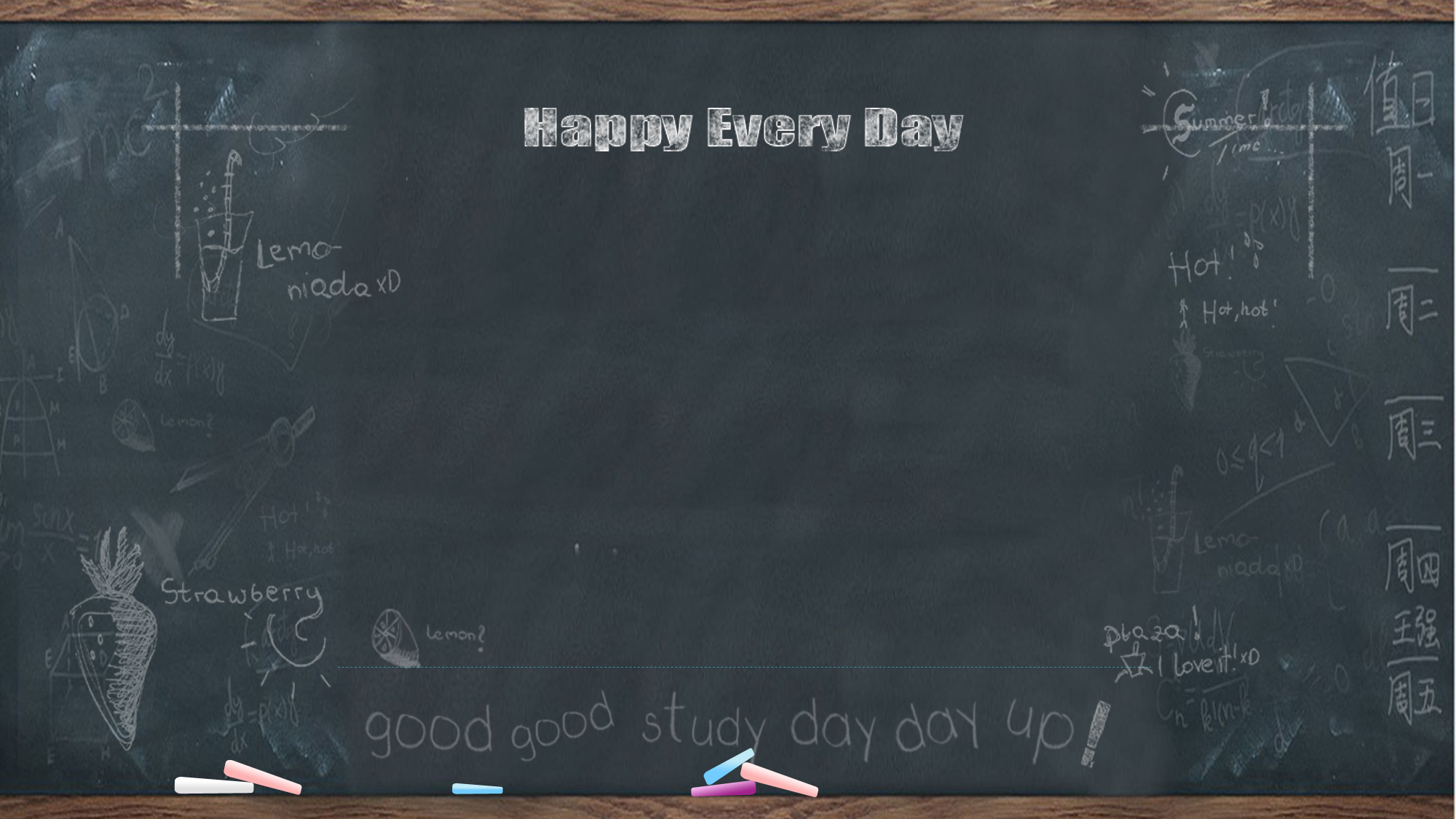 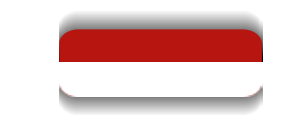 答辩人：优品PPT
严谨实用论文答辩动态PPT模板
毕业论文答辩模板
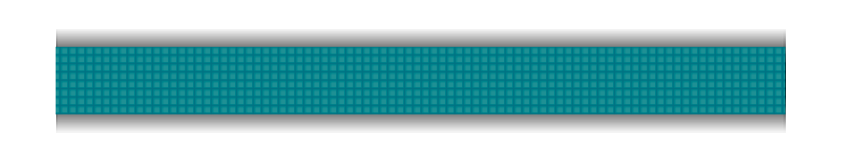 XX学院XXXX系
2016级1班
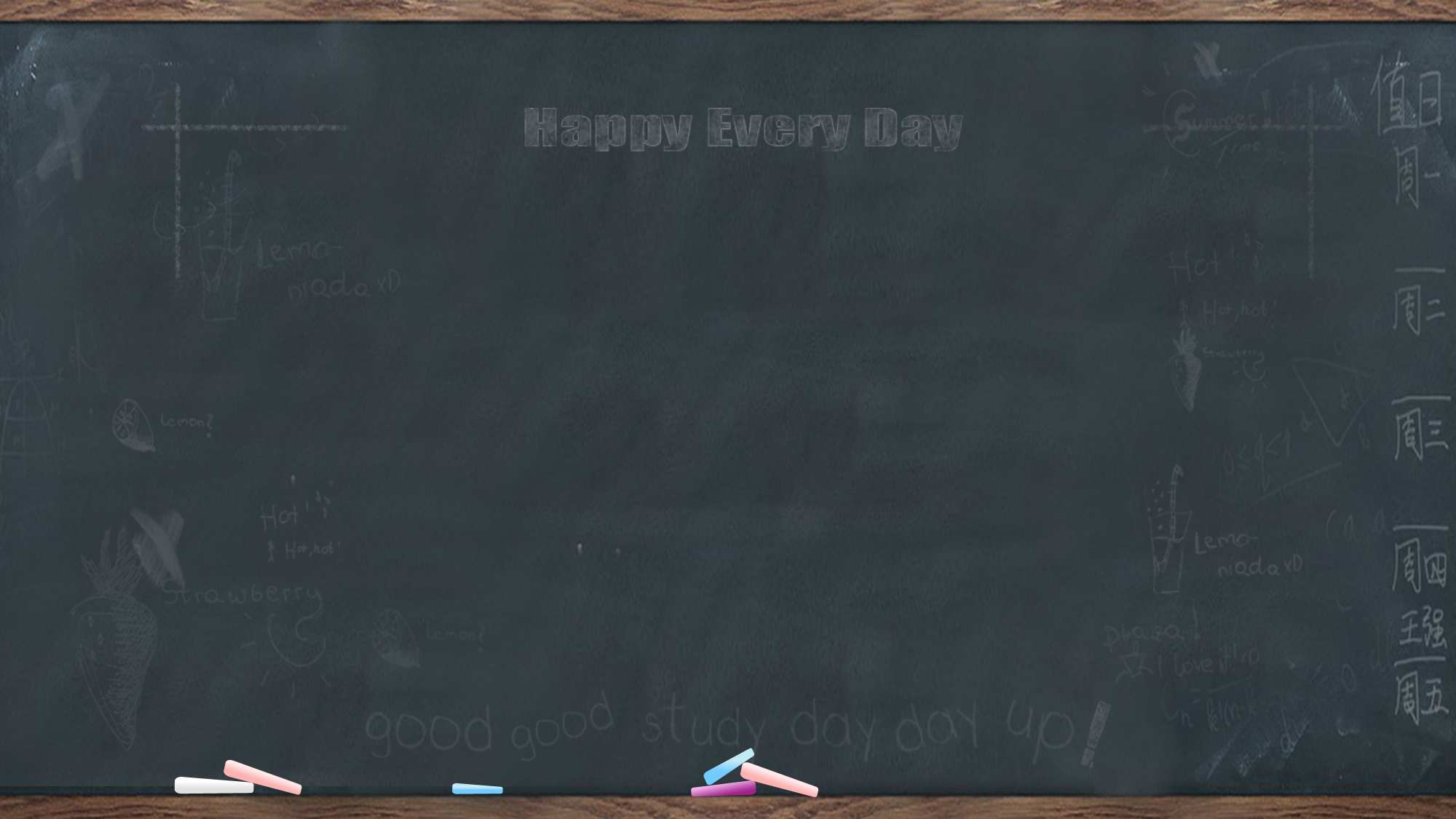 目录
Contents
研究方法与思路
研究成果与应用
论文总结
相关建议
绪论
关键技术与实践难点
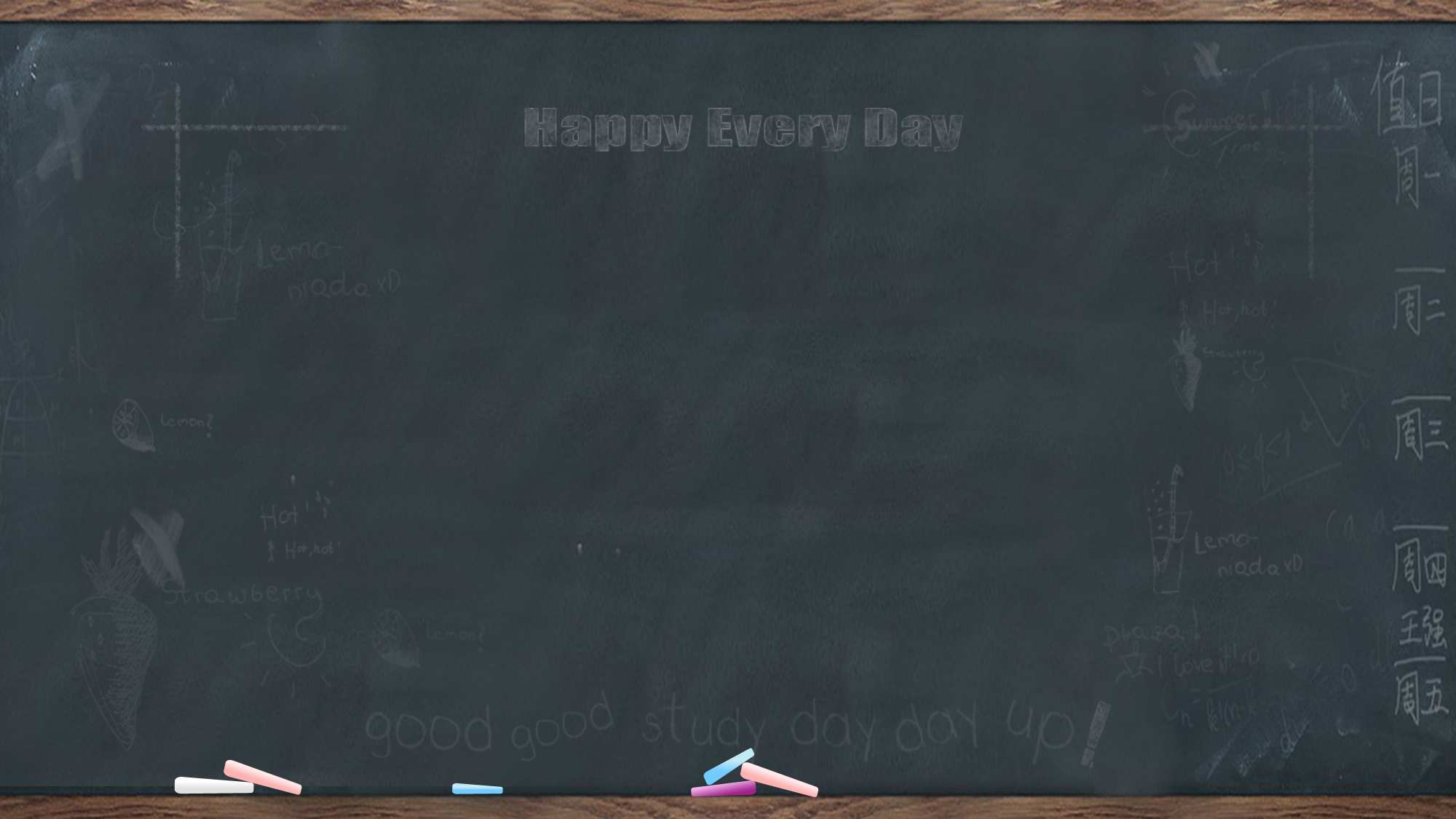 选题背景
研究意义
国内外相关研究综述
理论基础与文献综述
绪 论
主要贡献与创新
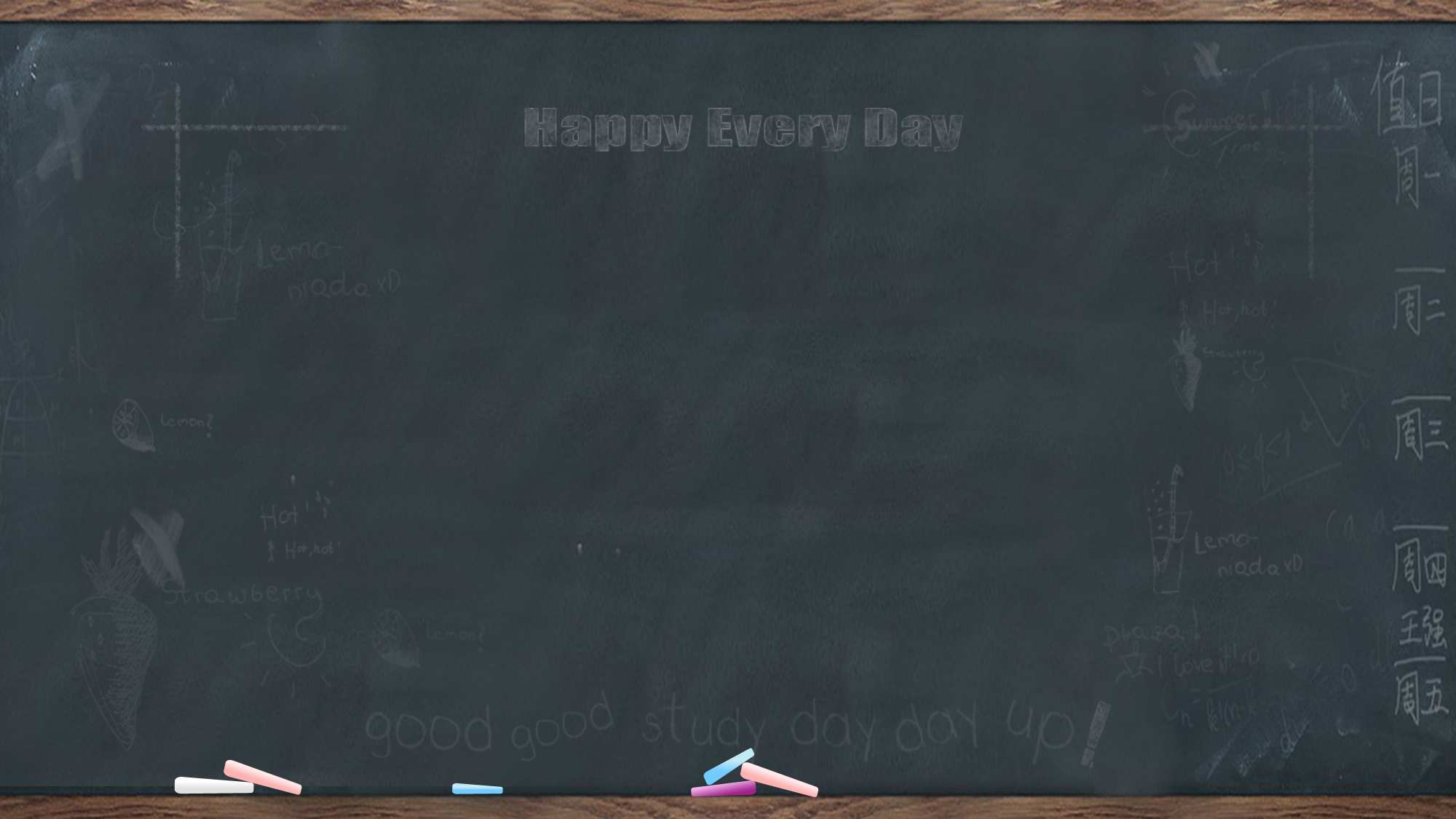 选题背景
论文答辩
您的内容打在这里，或者通过复制的文本后，在此选择粘贴，并选择只保留文字。您的内容打在这里，或者通过复制的文本后，在此选择粘贴，并选择只保留文字。您的内容打在这里，或者通过复制的文本后，在此选择粘贴，并选择只保留文字。您的内容打在这里，或者通过复制的文本后，在此选择粘贴，并选择只保留文字。您的内容打在这里，或者通过复制的文本后，在此选择粘贴，并选择只保留文字。
您的内容打在这里，或者通过复制的文本后，在此选择粘贴，并选择只保留文字。您的内容打在这里，或者通过复制的文本后，在此选择粘贴，并选择只保留文字。您的内容打在这里，或者通过复制的文本后，在此选择粘贴，并选择只保留文字。您的内容打在这里，或者通过复制的文本后，在此选择粘贴，并选择只保留文字。您的内容打在这里，或者通过复制的文本后，在此选择粘贴，并选择只保留文字。
标题
标题
标题
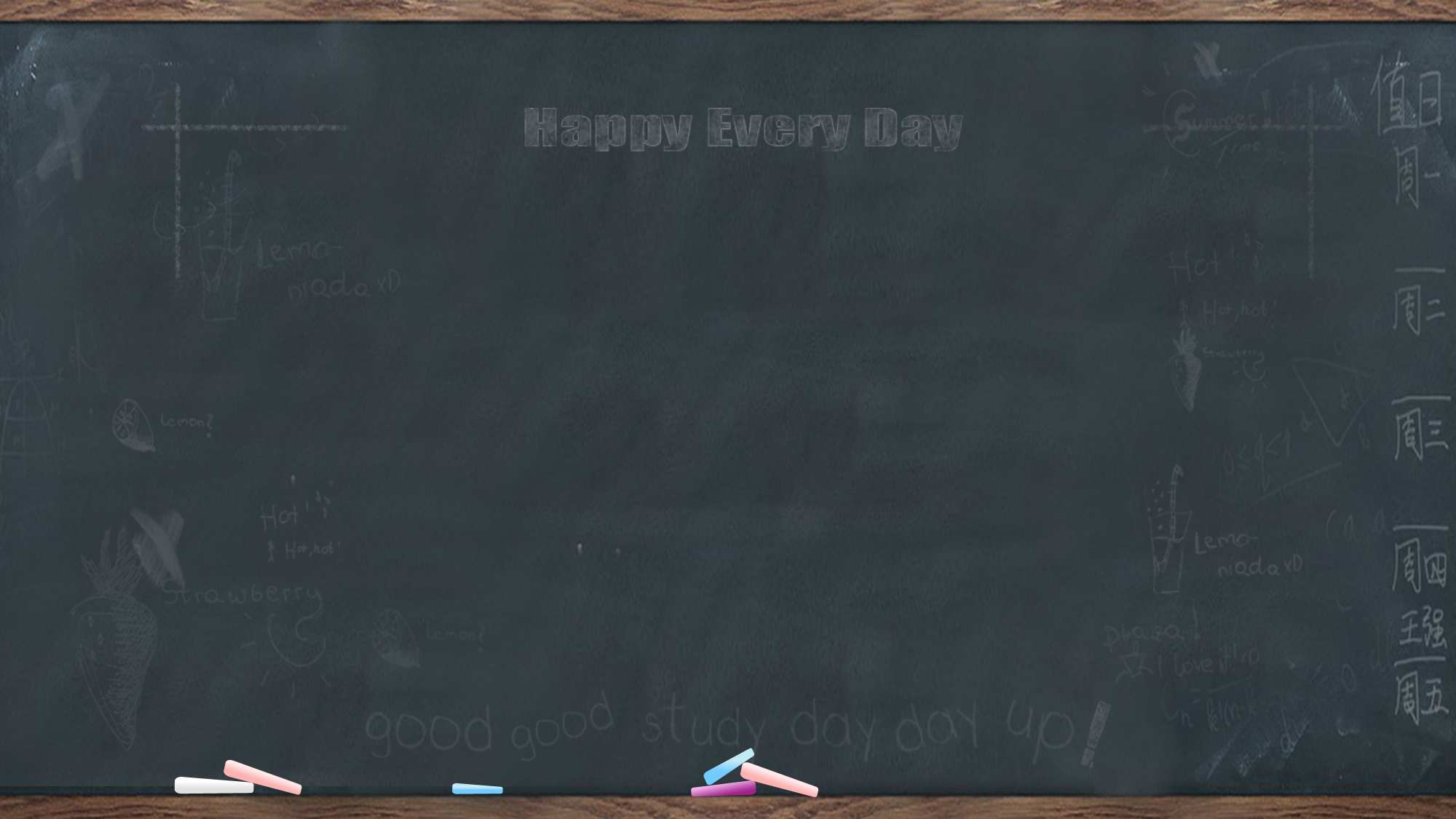 研究意义
论文答辩
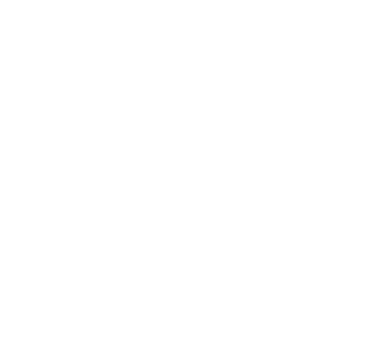 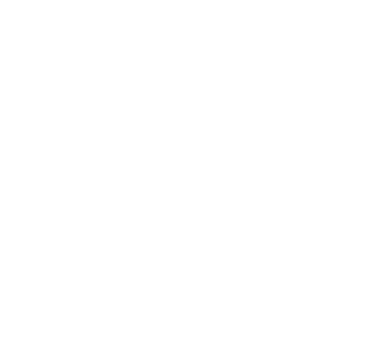 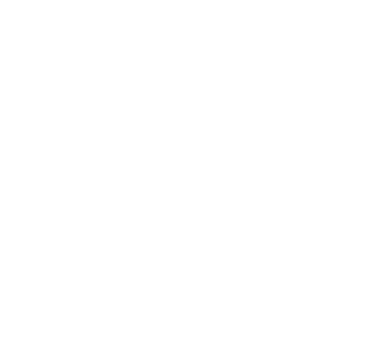 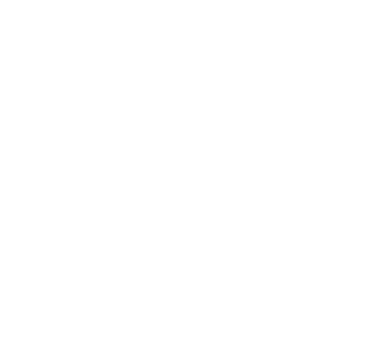 您的内容打在这里，或者通过复制的文本后，在此选择粘贴，并选择只保留文字。您的内容打在这里，或者通过复制的文本后，在此选择粘贴，并选择只保留文字。
您的内容打在这里，或者通过复制的文本后，在此选择粘贴，并选择只保留文字。您的内容打在这里，或者通过复制的文本后，在此选择粘贴，并选择只保留文字。
您的内容打在这里，或者通过复制的文本后，在此选择粘贴，并选择只保留文字。您的内容打在这里，或者通过复制的文本后，在此选择粘贴，并选择只保留文字。
您的内容打在这里，或者通过复制的文本后，在此选择粘贴，并选择只保留文字。您的内容打在这里，或者通过复制的文本后，在此选择粘贴，并选择只保留文字。
点击添加标题
点击添加标题
点击添加标题
点击添加标题
点击添加小标题
点击添加小标题
点击添加小标题
点击添加小标题
您的内容打在这里，或者通过复制的文本后，在此选择粘贴，并选择只保留文字
您的内容打在这里，或者通过复制的文本后，在此选择粘贴，并选择只保留文字
您的内容打在这里，或者通过复制的文本后，在此选择粘贴，并选择只保留文字
您的内容打在这里，或者通过复制的文本后，在此选择粘贴，并选择只保留文字。
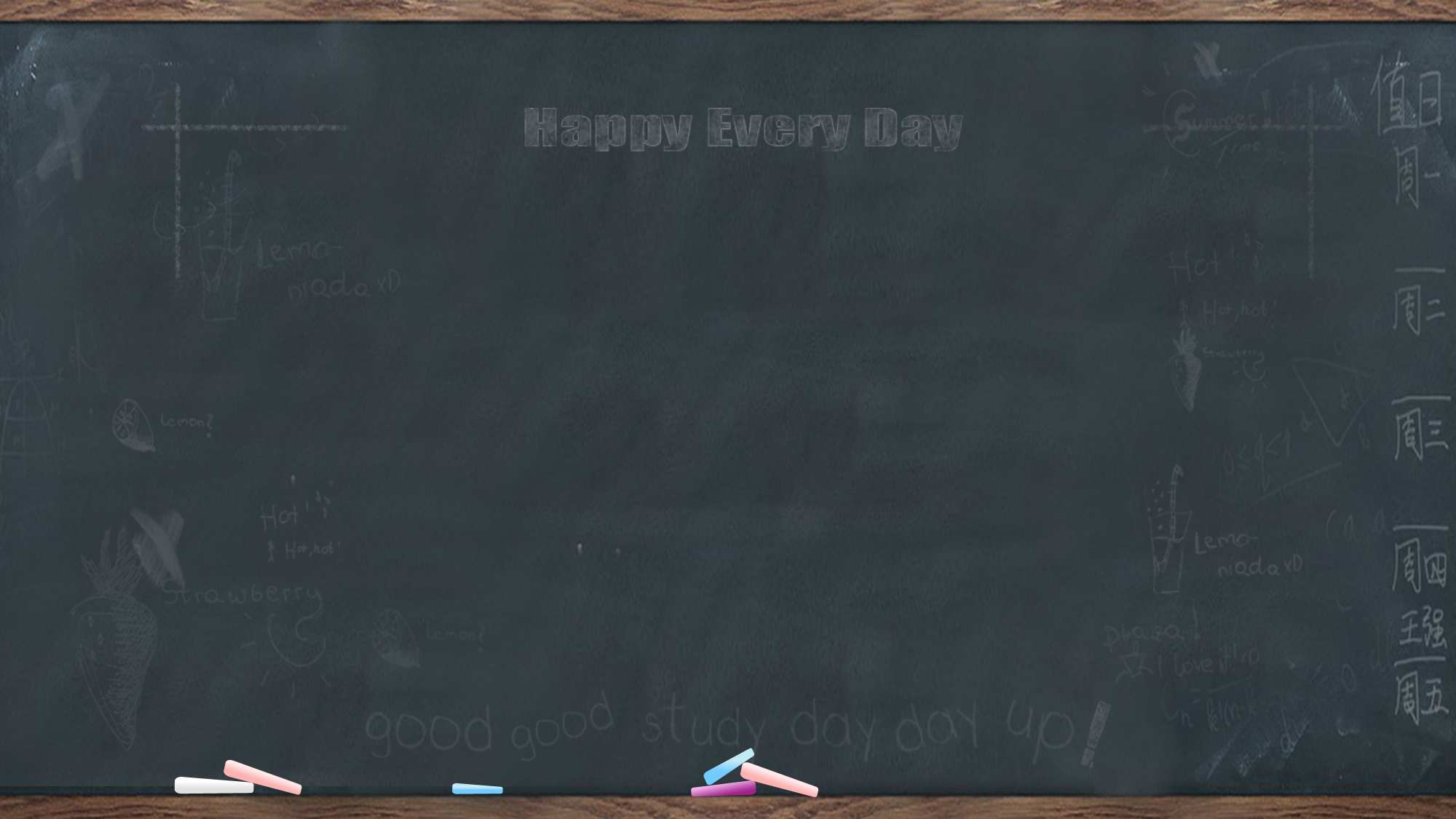 国内外相关研究综述
论文答辩
您的内容打在这里，或者通过复制的文本后，在此选择粘贴，并选择只保留文字。
小标题
您的内容打在这里，或者通过复制的文本后，在此选择粘贴，并选择只保留文字。
小标题
您的内容打在这里，或者通过复制的文本后，在此选择粘贴，并选择只保留文字。
小标题
您的内容打在这里，或者通过复制的文本后，在此选择粘贴，并选择只保留文字。
小标题
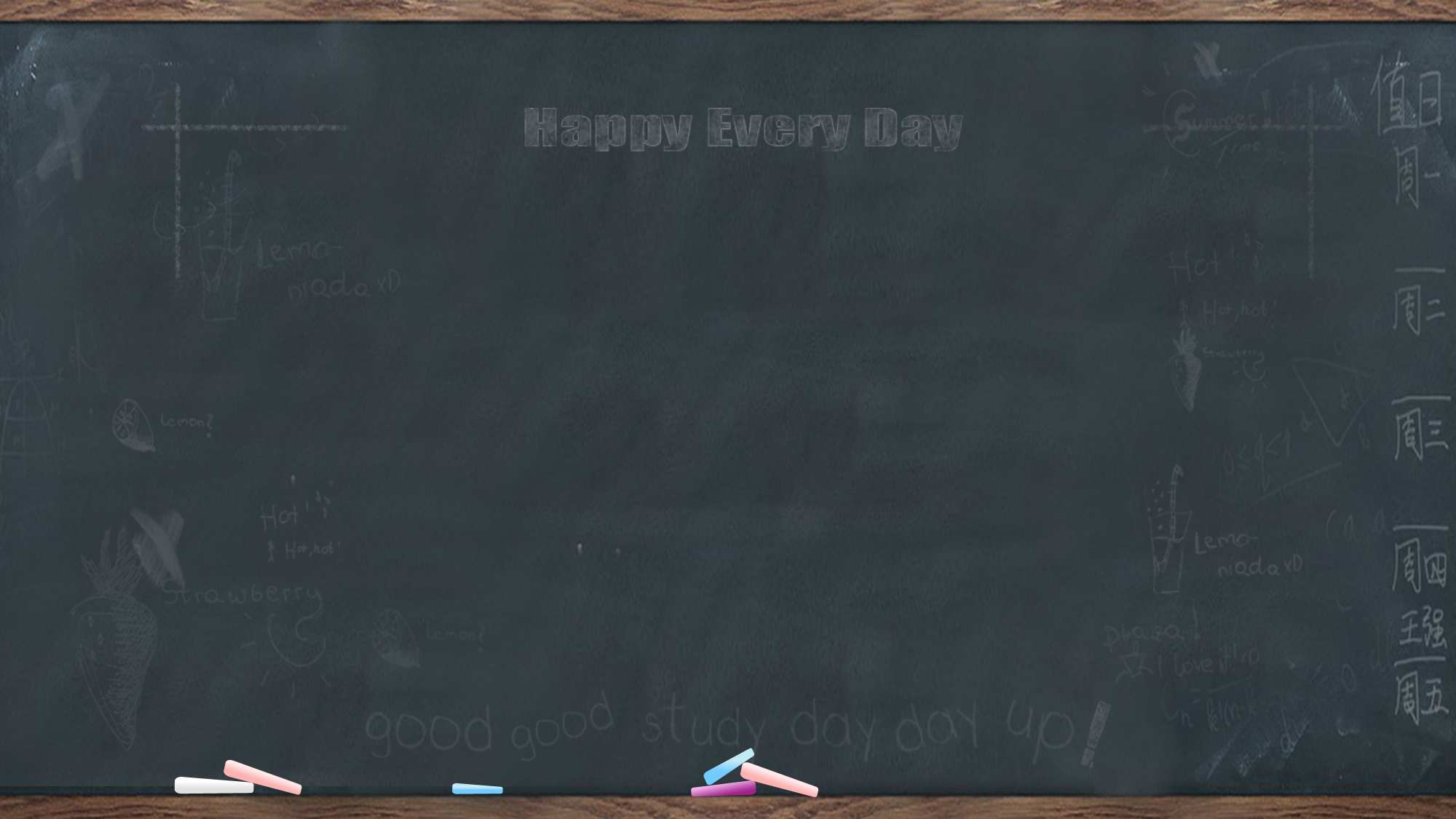 理论基础与文献综述
论文答辩
您的内容打在这里，或者通过复制的文本后，在此选择粘贴，并选择只保留文字。您的内容打在这里，或者通过复制的文本后，在此选择粘贴，并选择只保留文字。您的内容打在这里，或者通过复制的文本后，在此选择粘贴，并选择只保留文字。您的内容打在这里，或者通过复制的文本后，在此选择粘贴，并选择只保留文字。
小标题
小标题
小标题
小标题
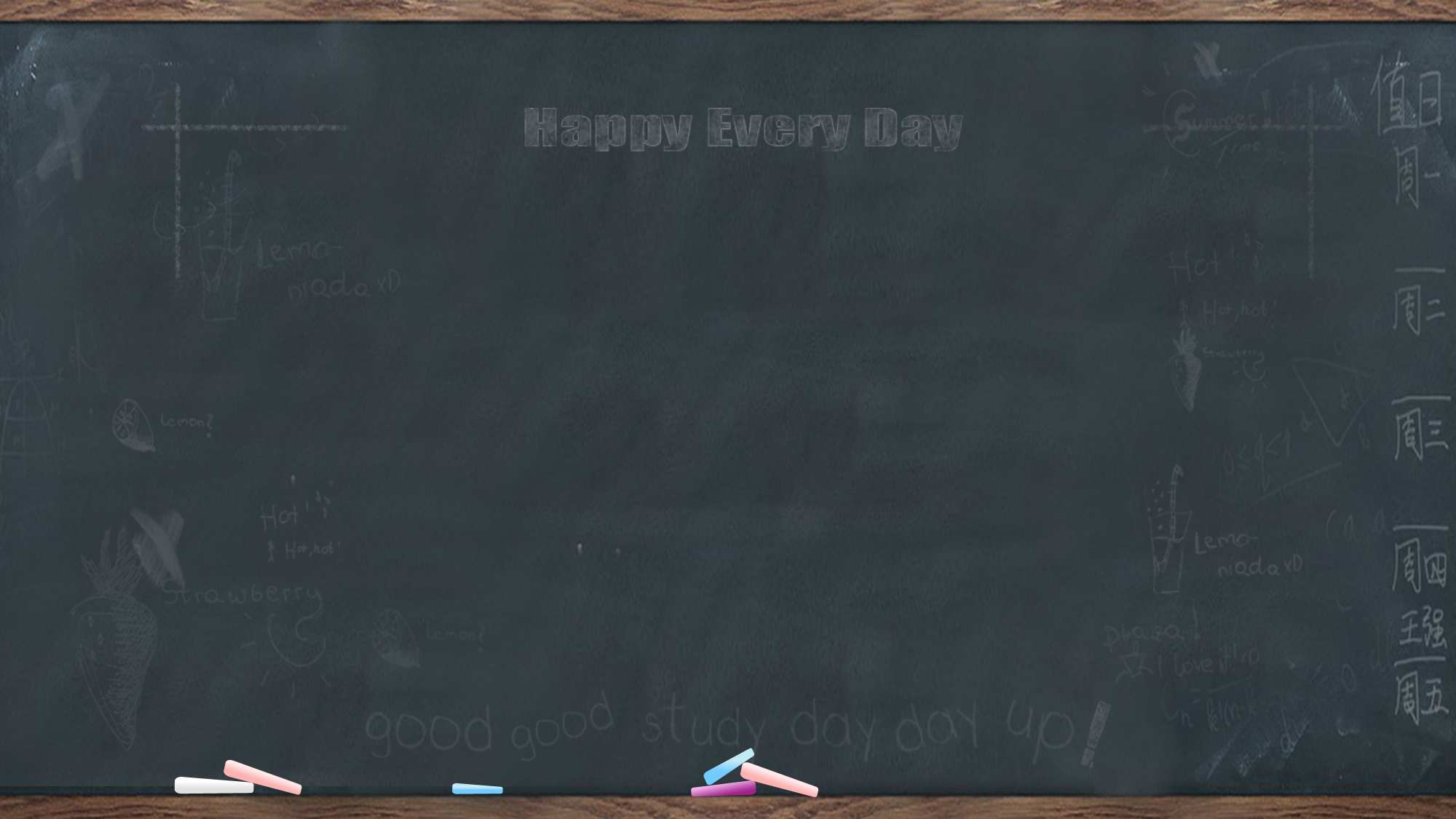 主要贡献与创新
论文答辩
56%
30%
80%
小标题
您的内容打在这里，或者通过复制的文本后，在此选择粘贴，并选择只保留文字。您的内容打在这里，或者通过复制的文本
小标题
您的内容打在这里，或者通过复制的文本后，在此选择粘贴，并选择只保留文字。您的内容打在这里，或者通过复制的文本
小标题
您的内容打在这里，或者通过复制的文本后，在此选择粘贴，并选择只保留文字。您的内容打在这里，或者通过复制的文本
小标题

您的内容打在这里，或者通过复制的文本后，在此选择粘贴，并选择只保留文字。
您的内容打在这里，或者通过复制的文本后，在此选择粘贴，并选择只保留文字。您的内容打在这里，或者通过复制的文本后，在此选择粘贴，并选择只保留文字。您的内容打在这里，或者通过复制的文本后，在此选择粘贴，并选择只保留文字。您的内容打在这里
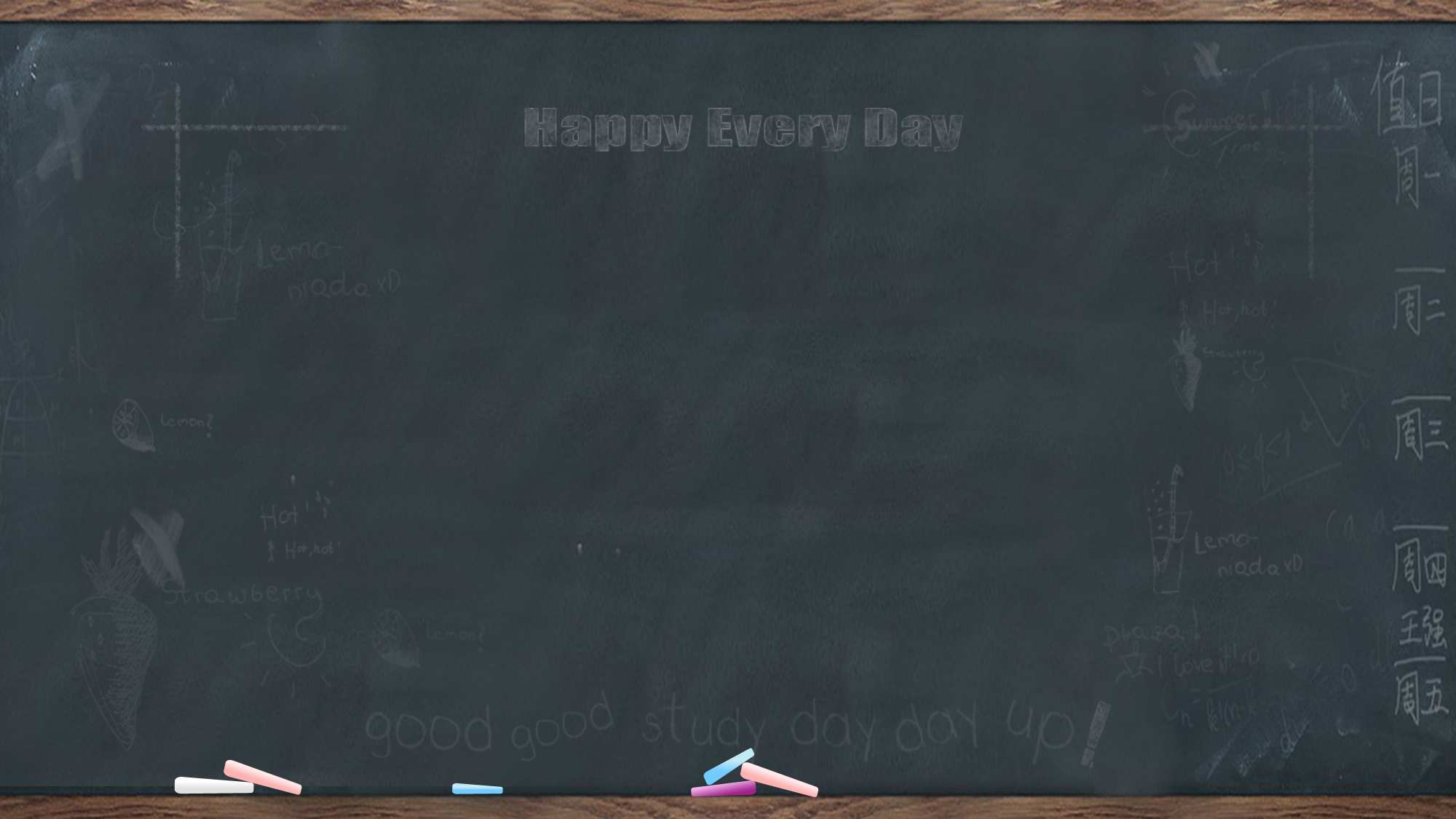 研究思路
研究方案
研究方案可行性说明
研究思路与方法
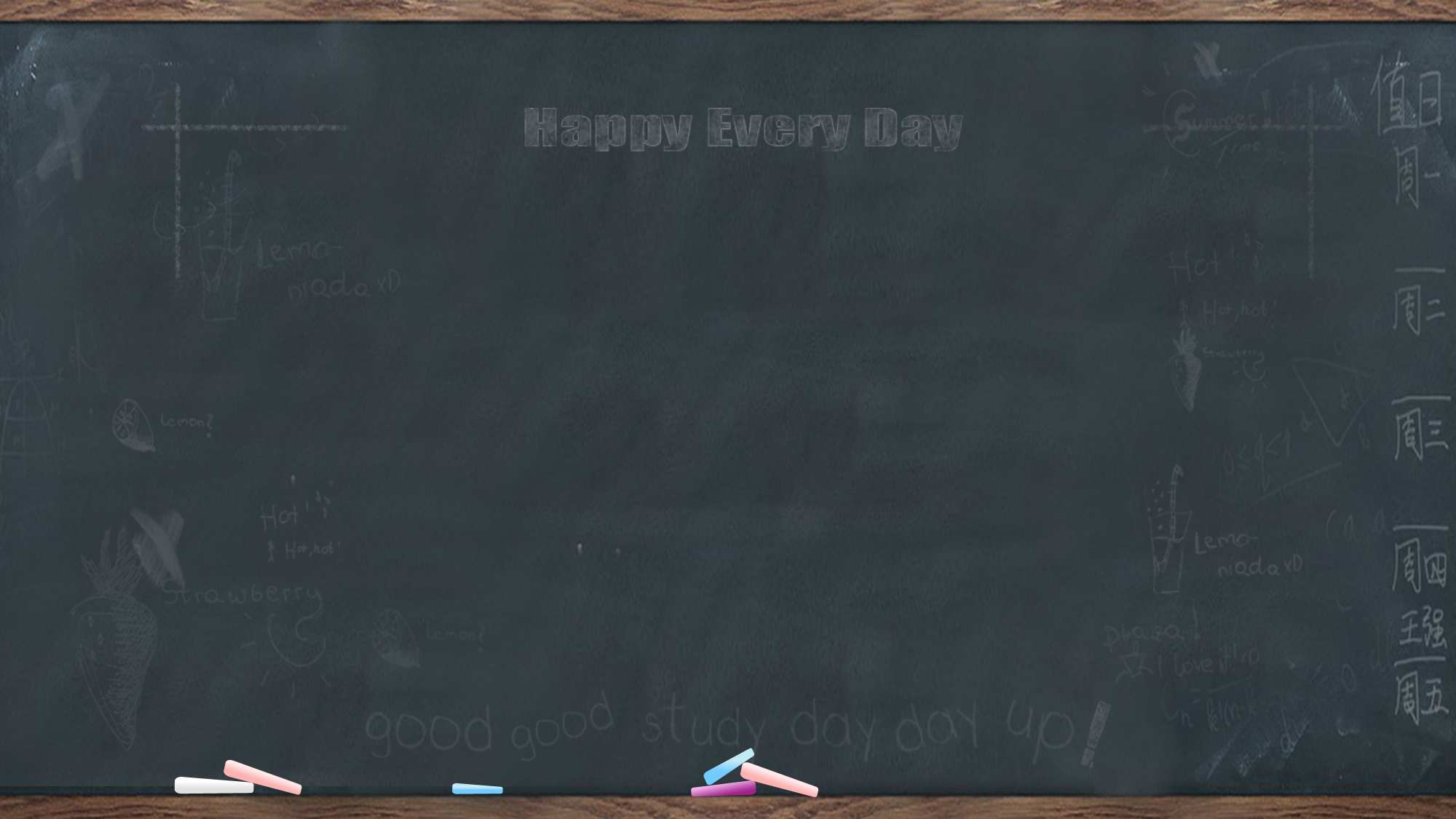 研究思路
论文答辩
小标题  01
您的内容打在这里，或者通过复制的文本后，在此选择粘贴
小标题  02
您的内容打在这里，或者通过复制的文本后，在此选择粘贴
小标题  03
您的内容打在这里，或者通过复制的文本后，在此选择粘贴
小标题 05
小标题   04
您的内容打在这里，或者通过复制的文本后，在此选择粘贴
小标题 04
小标题 03
小标题   05
小标题02
您的内容打在这里，或者通过复制的文本后，在此选择粘贴
小标题01
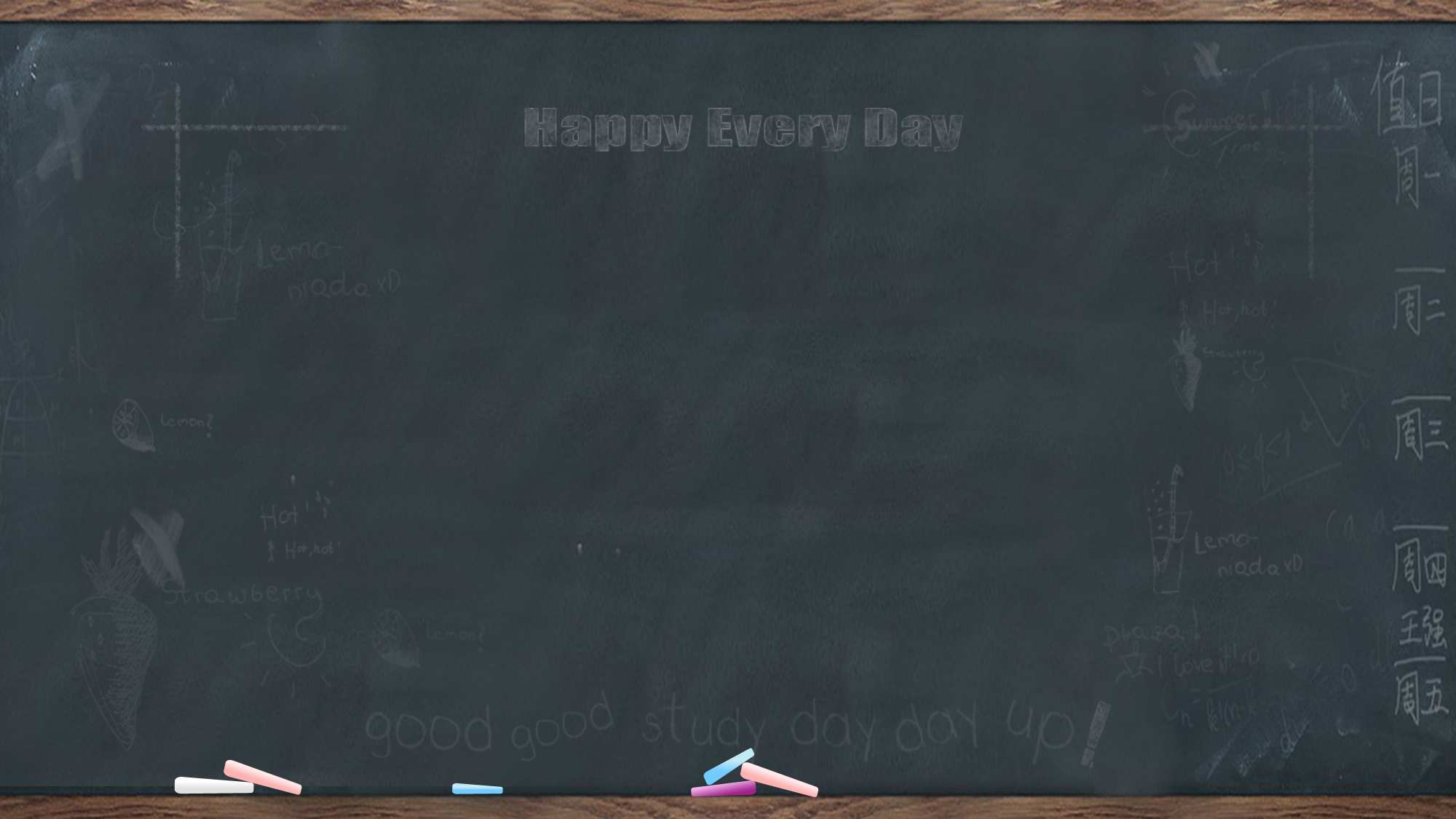 研究方案
论文答辩
小标题
您的内容打在这里，或者通过复制的文本后，在此选择粘贴，并选择只保留文字。
小标题
您的内容打在这里，或者通过复制的文本后，在此选择粘贴，并选择只保留文字。
小标题
您的内容打在这里，或者通过复制的文本后，在此选择粘贴，并选择只保留文字。
思路一
思路二
思路三
思路四
思路五
小标题
您的内容打在这里，或者通过复制的文本后，在此选择粘贴，并选择只保留文字。
小标题
您的内容打在这里，或者通过复制的文本后，在此选择粘贴，并选择只保留文字。
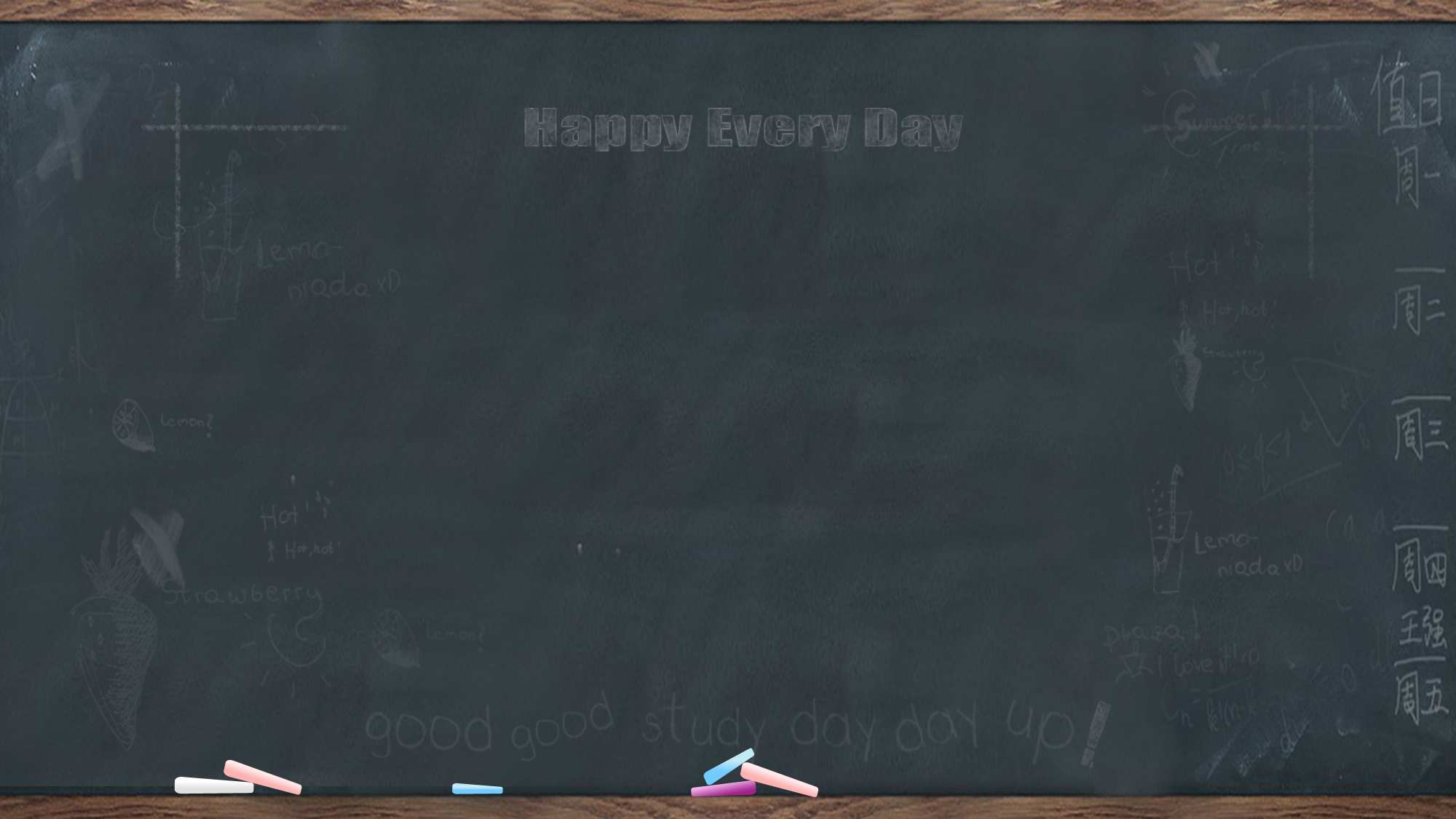 研究方案可行性说明
论文答辩
小标题 03
您的内容打在这里，或者通过复制的文本后，在此选择粘贴
小标题  04
小标题  02
您的内容打在这里，或者通过复制的文本后，在此选择粘贴
您的内容打在这里，或者通过复制的文本后，在此选择粘贴
小标题  01
小标题  05
您的内容打在这里，或者通过复制的文本后，在此选择粘贴
您的内容打在这里，或者通过复制的文本后，在此选择粘贴
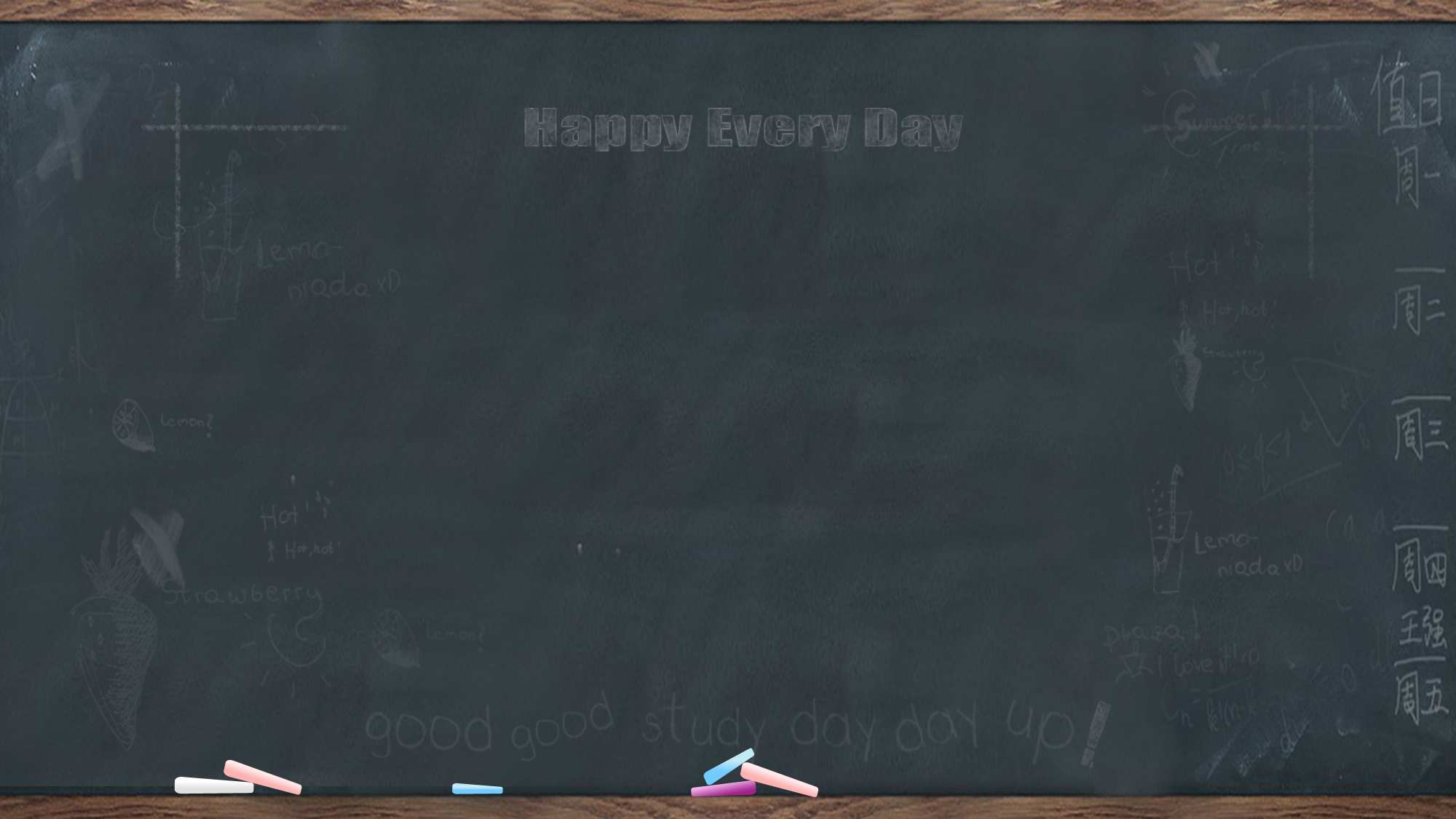 关键技术
实践难点
案例对比分析
关键技术与实践难点
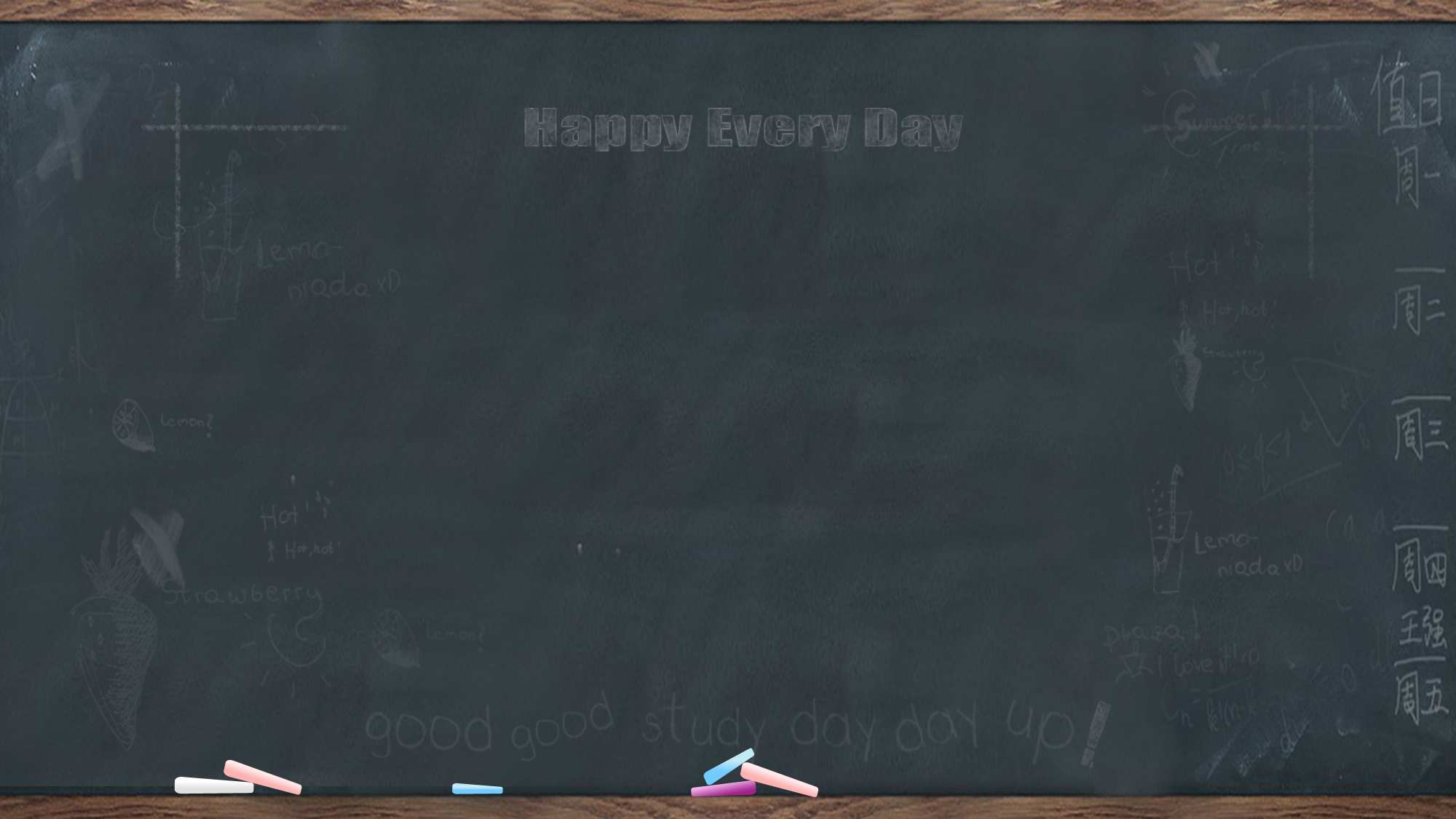 关键技术
论文答辩
您的内容打在这里，或者通过复制的文本后，在此选择粘贴，并选择只保留文字。
小标题
您的内容打在这里，或者通过复制的文本后，在此选择粘贴，并选择只保留文字。
小标题
您的内容打在这里，或者通过复制的文本后，在此选择粘贴，并选择只保留文字。
小标题
您的内容打在这里，或者通过复制的文本后，在此选择粘贴，并选择只保留文字。
小标题
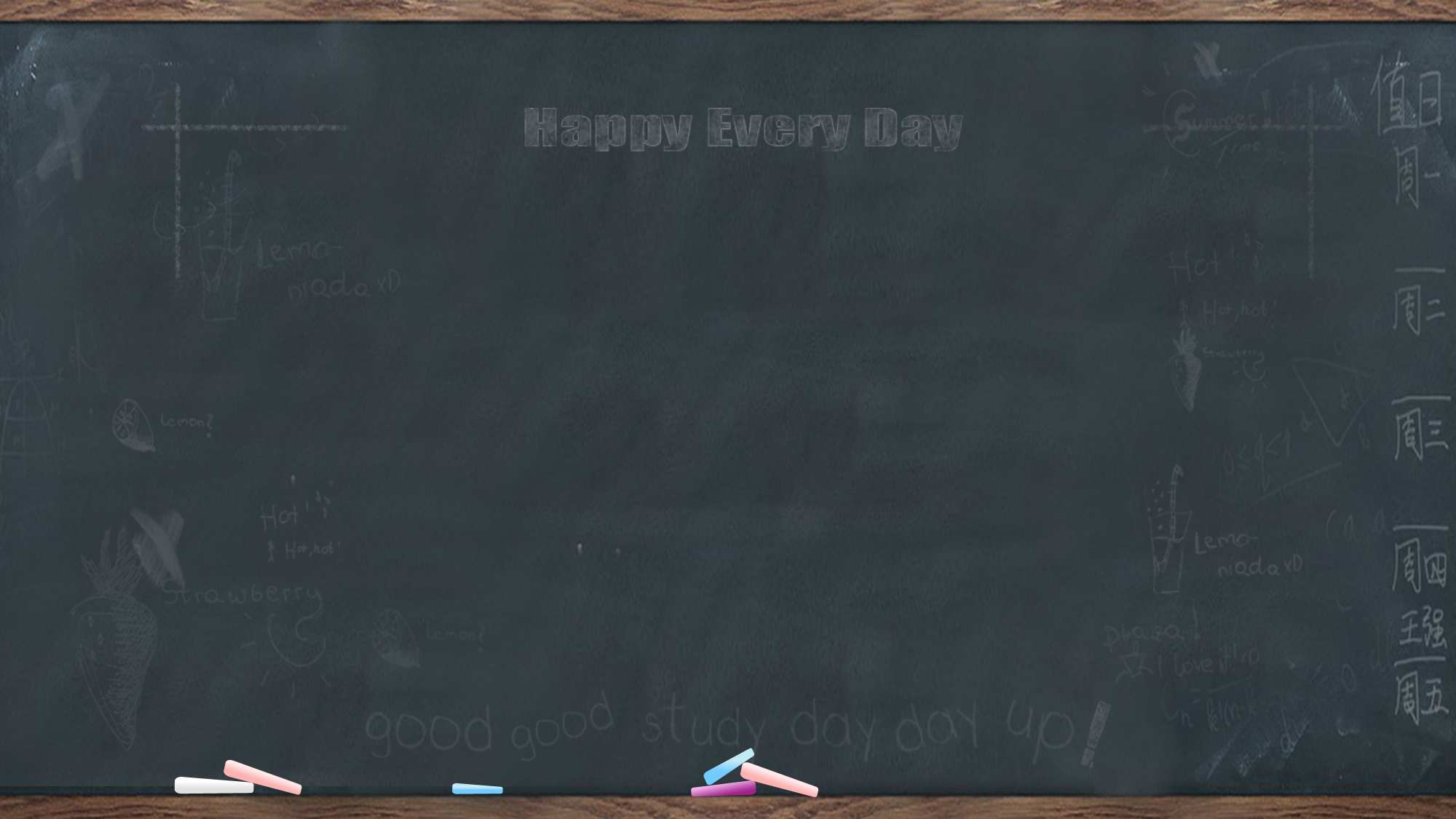 实践难点
论文答辩
点击添加标题
03
您的内容打在这里，或者通过复制的文本后，在此选择粘贴，并选择只保留文字。您的内容打在这里，或者通过复制的文本后，在此选择粘贴，并选择只保留文字。
小标题   01
您的内容打在这里，或者通过复制的文本后，在此选择粘贴，并选择只保留文字。
01
小标题   02
您的内容打在这里，或者通过复制的文本后，在此选择粘贴，并选择只保留文字。
小标题   03
您的内容打在这里，或者通过复制的文本后，在此选择粘贴，并选择只保留文字。
02
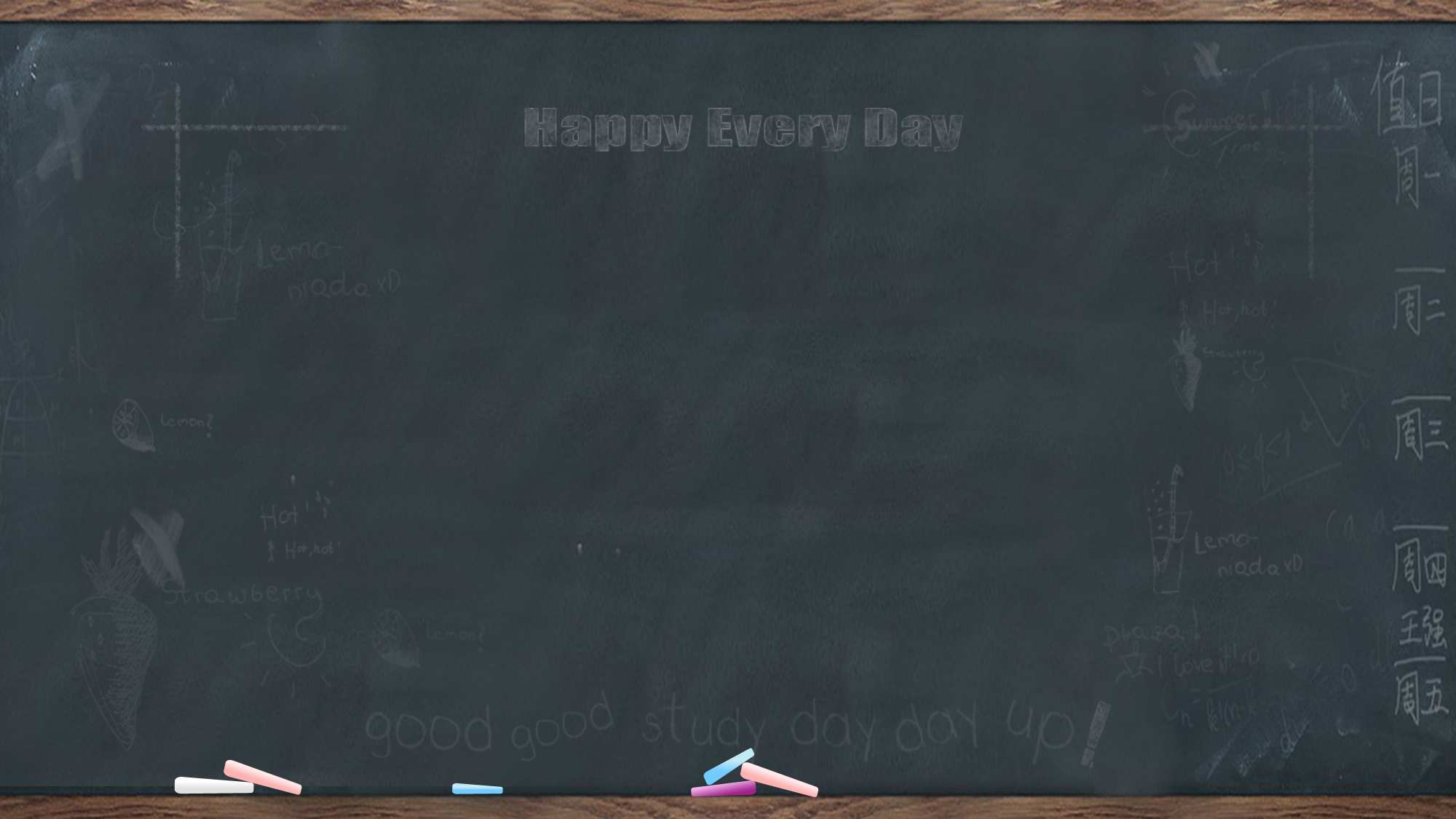 案例对比分析
论文答辩
小标题   01
小标题   02
小标题   03
小标题   04
小标题   05
您的内容打在这里，或者通过复制的文本后，在此选择粘贴。您的内容打在这里，或者通过复制的文本后
您的内容打在这里，或者通过复制的文本后，在此选择粘贴。您的内容打在这里，或者通过复制的文本后
您的内容打在这里，或者通过复制的文本后，在此选择粘贴。您的内容打在这里，或者通过复制的文本后
您的内容打在这里，或者通过复制的文本后，在此选择粘贴。您的内容打在这里，或者通过复制的文本后
您的内容打在这里，或者通过复制的文本后，在此选择粘贴。您的内容打在这里，或者通过复制的文本后
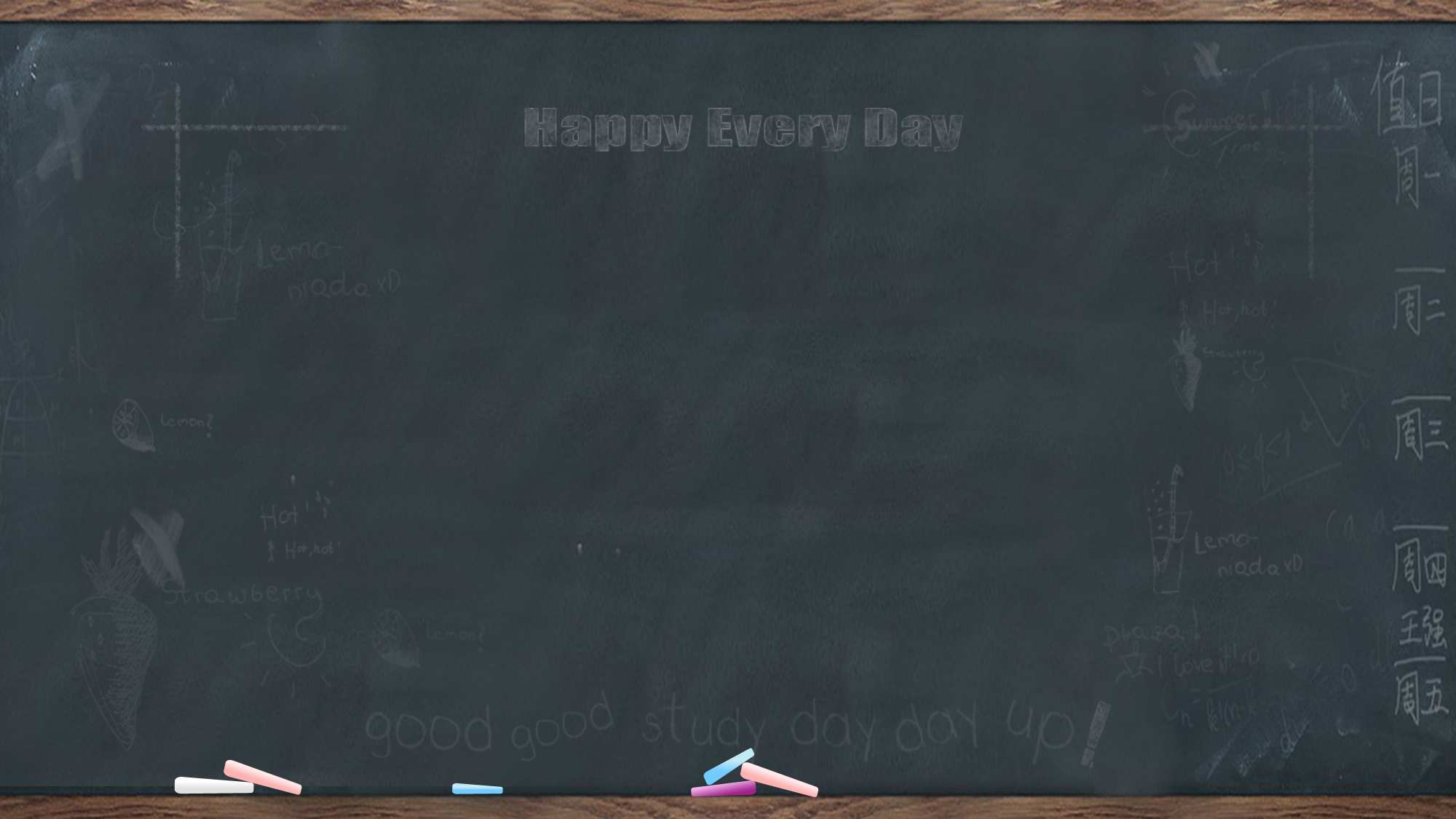 研究目标
成果形式
应用前景
研究成果与应用
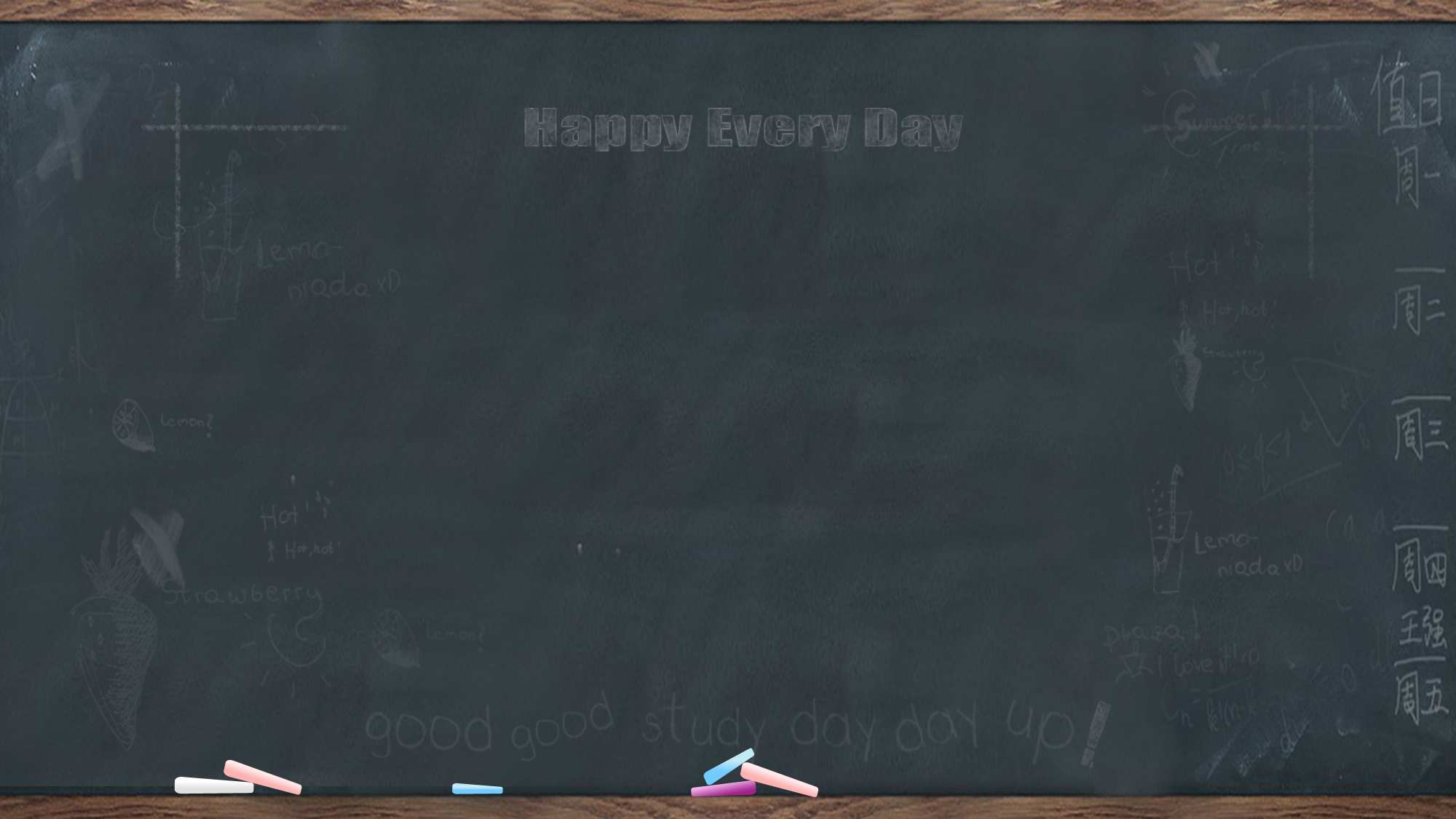 研究目标
论文答辩
在此输入标题
05
您的内容打在这里，或者通过复制的文本后，在此选择粘贴
在此输入标题
02
您的内容打在这里，或者通过复制的文本后，在此选择粘贴
在此输入标题
01
您的内容打在这里，或者通过复制的文本后，在此选择粘贴
在此输入标题
03
您的内容打在这里，或者通过复制的文本后，在此选择粘贴
在此输入标题
04
您的内容打在这里，或者通过复制的文本后，在此选择粘贴
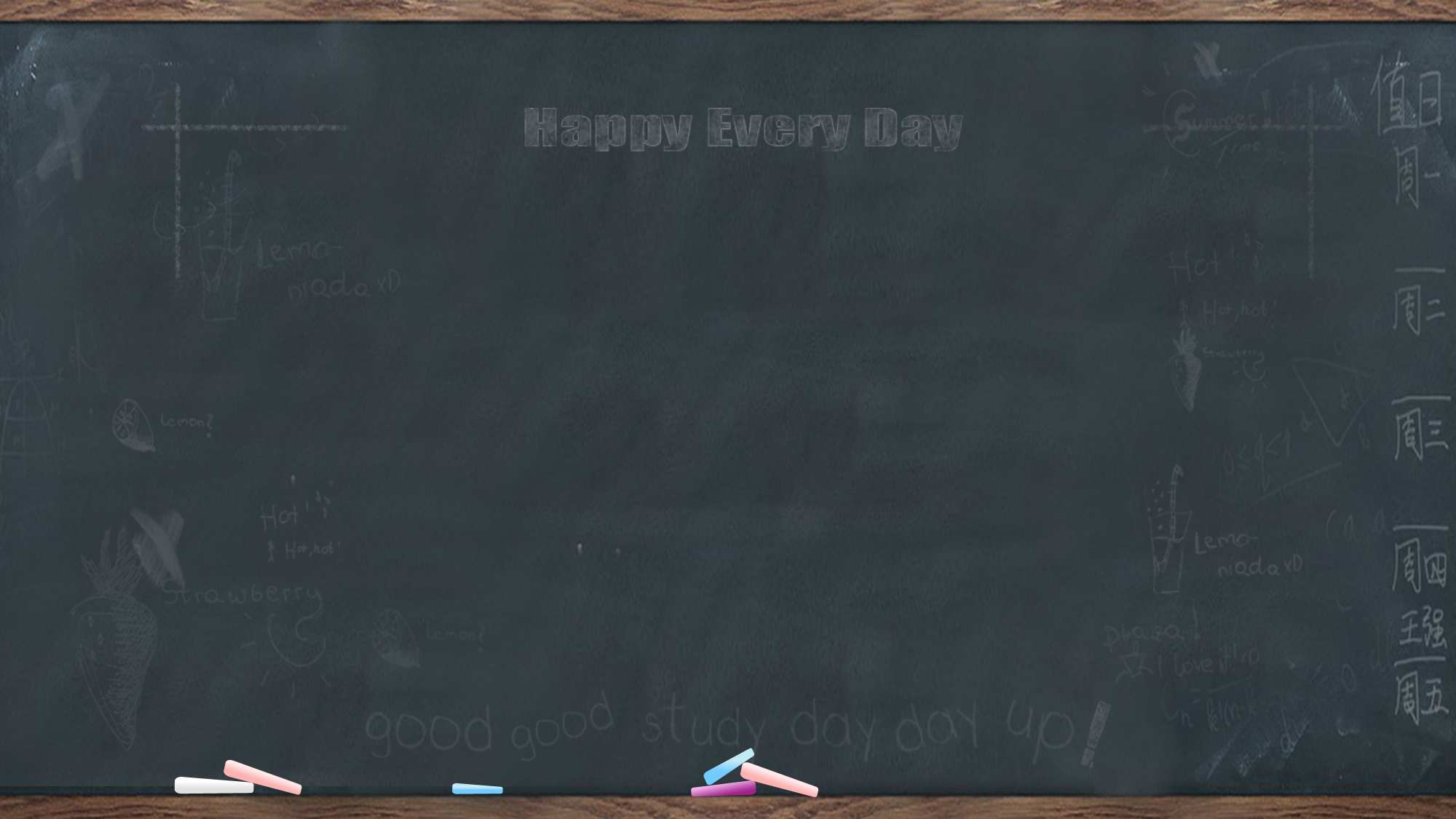 成果形式
论文答辩
输入小标题
输入小标题
输入小标题
输入小标题
文字内容
文字内容
文字内容
文字内容
您的内容打在这里，或者通过复制的文本后，在此选择粘贴，并选择只保留文字。
您的内容打在这里，或者通过复制的文本后，在此选择粘贴，并选择只保留文字。
您的内容打在这里，或者通过复制的文本后，在此选择粘贴，并选择只保留文字。
您的内容打在这里，或者通过复制的文本后，在此选择粘贴，并选择只保留文字。
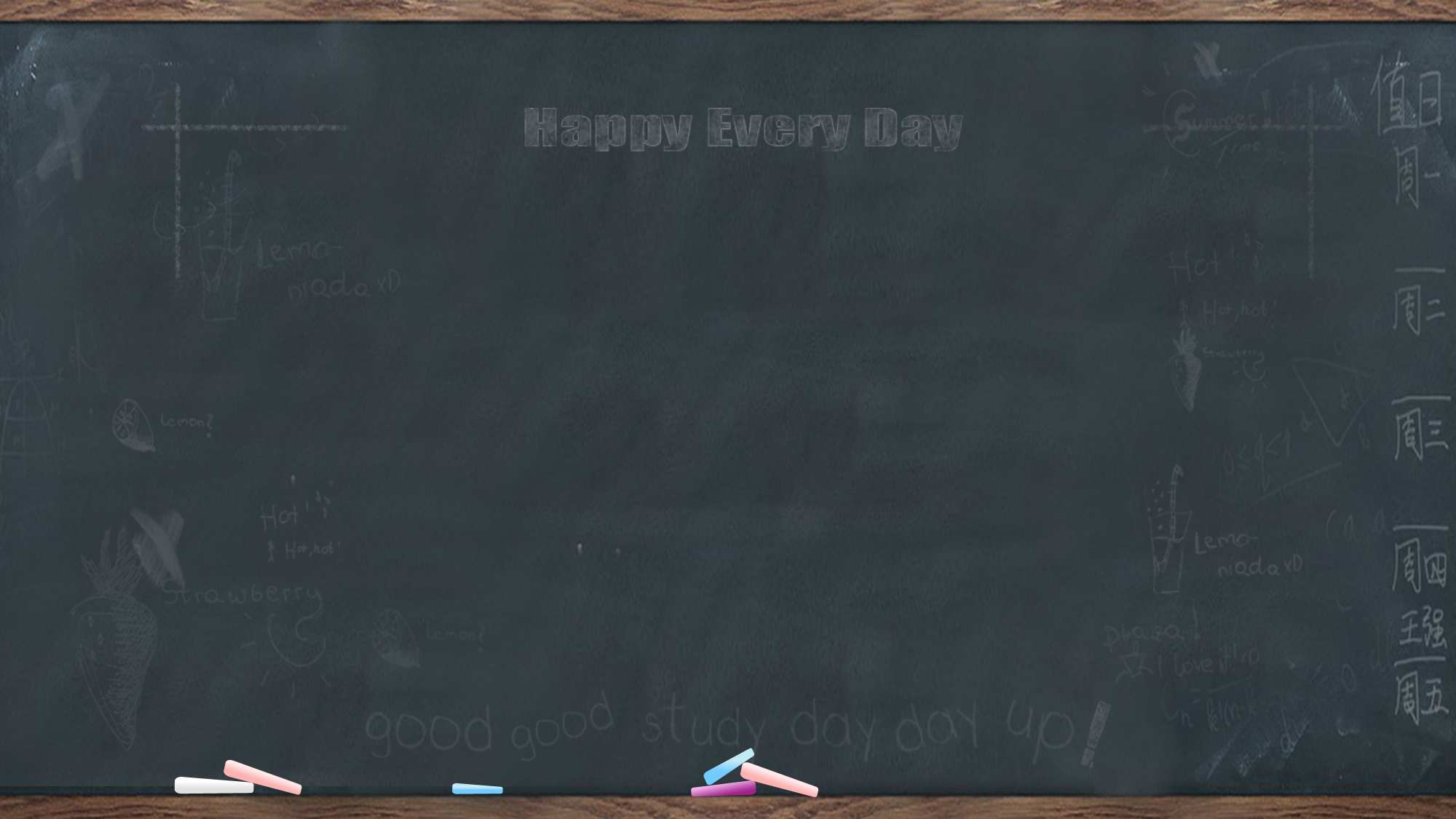 应用前景
论文答辩
您的内容打在这里，或者通过复制的文本后，在此选择粘贴，并选择只保留文字。您的内容打在这里，或者通过复制的文本后，在此选择粘贴，并选择只保留文字。您的内容打在这里，或者通过复制的文本后，在此选择粘贴，并选择只保留文字。您的内容打在这里，或者通过复制的文本后，在此选择粘贴，并选择只保留文字。
您的内容打在这里，或者通过复制的文本后，在此选择粘贴，并选择只保留文字。您的内容打在这里，或者通过复制的文本后，在此选择粘贴，并选择只保留文字。您的内容打在这里，或者通过复制的文本后，在此选择粘贴，并选择只保留文字。您的内容打在这里，或者通过复制的文本后，在此选择粘贴，并选择只保留文字。
应用前景
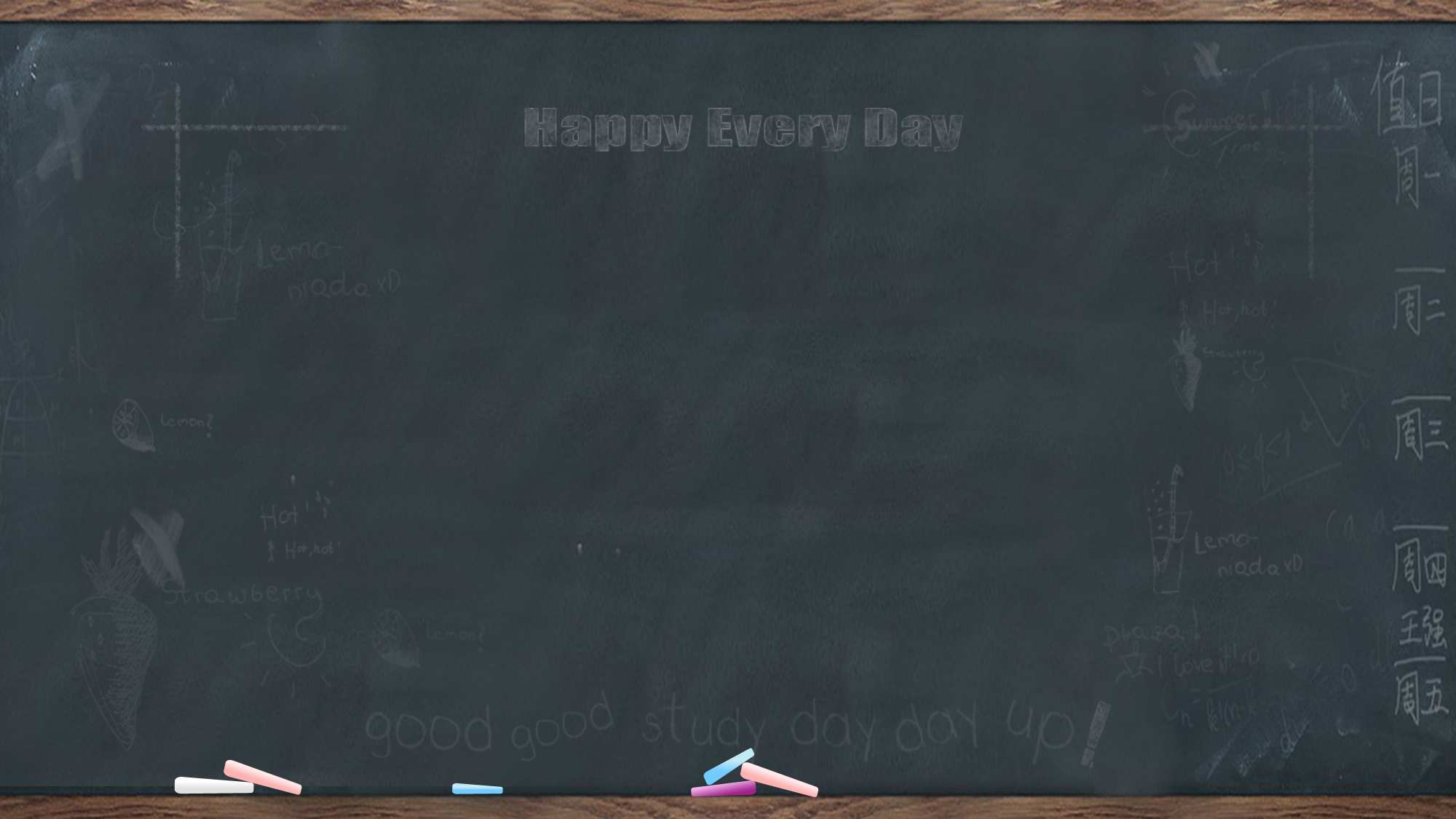 案例对比分析
问题评估
相关对策
相关建议
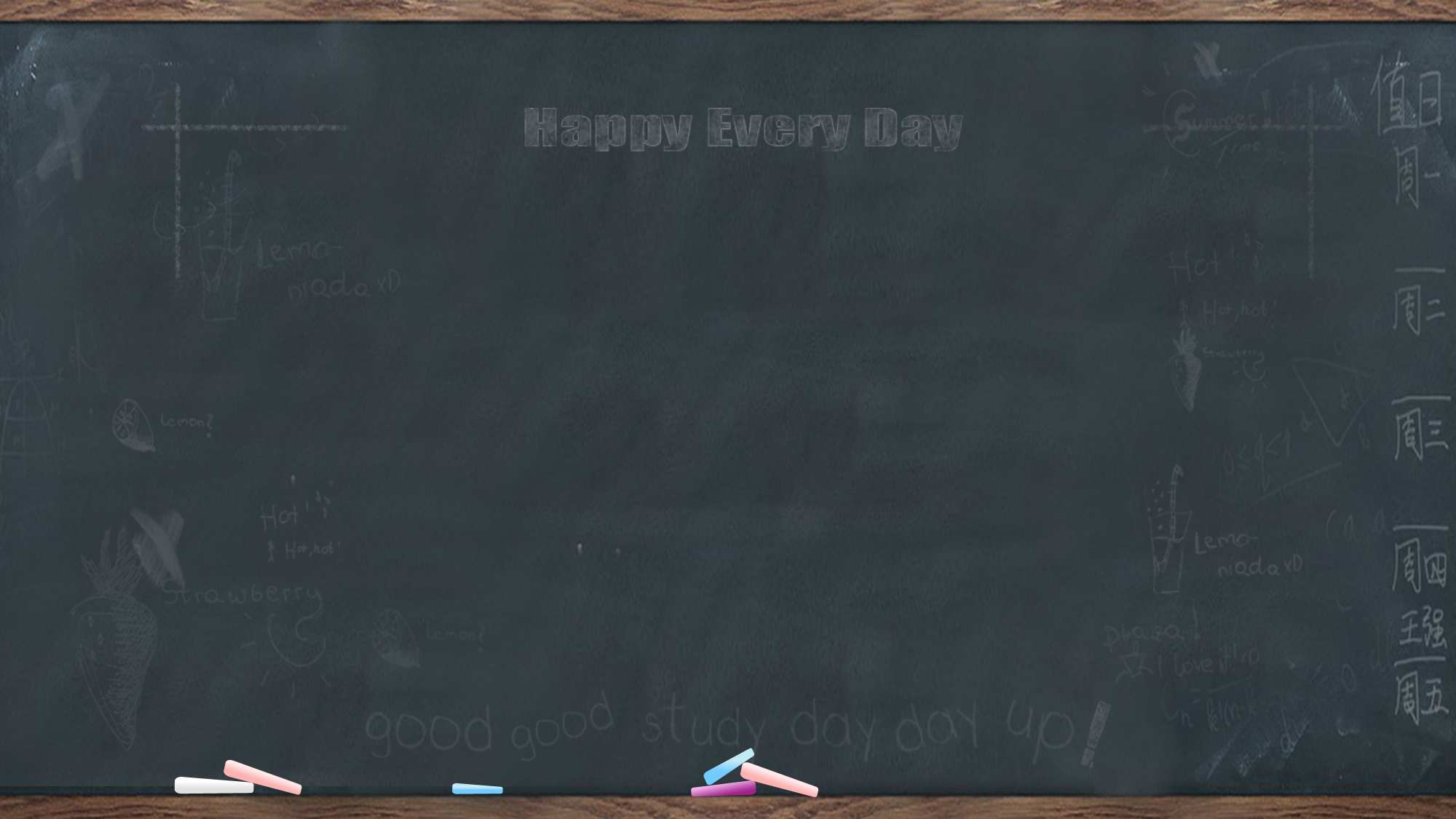 案例对比分析
论文答辩
100
%
输入标题内容
85
%
75
%
您的内容打在这里，或者通过复制的文本后，在此选择粘贴，并选择只保留文字。您的内容打在这里，或者通过复制的文本后，在此选择粘贴，并选择只保留文字。您的内容打在这里，或者通过复制的文本后，在此选择粘贴，并选择只保留文字。您的内容打在这里，或者通过复制的文本后，在此选择粘贴，并选择只保留文字。
55
%
45
%
40
%
20
%
10
%
1
2
3
4
5
6
7
8
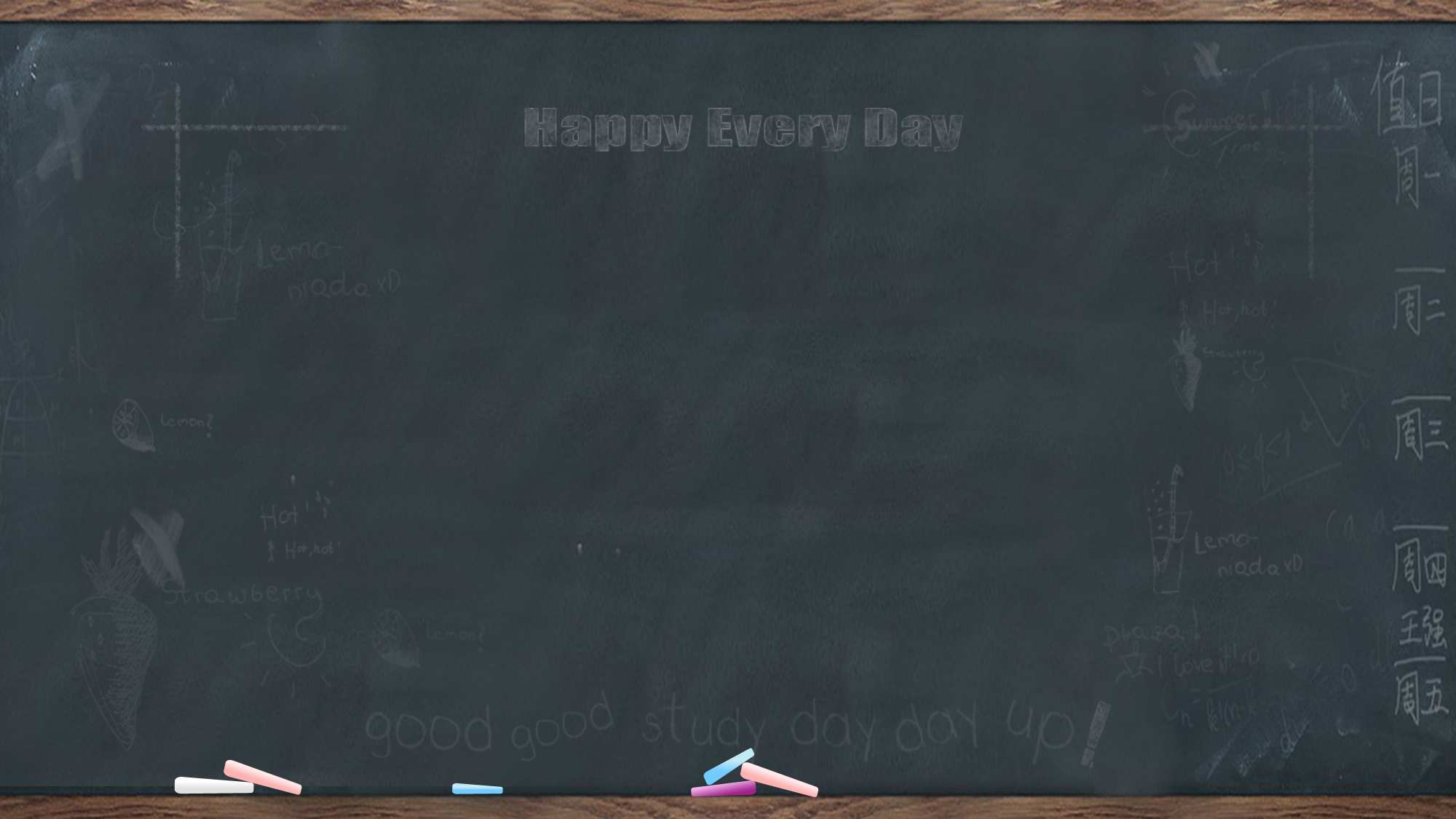 问题评估
论文答辩
小标题  01
小标题  03
小标题  02
您的内容打在这里，或者通过复制的文本后，在此选择粘贴，并选择只保留文字。您的内容打在这里，或者通过复制的文本后，在此选择粘贴，并选择只保留文字。
您的内容打在这里，或者通过复制的文本后，在此选择粘贴，并选择只保留文字。您的内容打在这里，或者通过复制的文本后，在此选择粘贴，并选择只保留文字。
您的内容打在这里，或者通过复制的文本后，在此选择粘贴，并选择只保留文字。您的内容打在这里，或者通过复制的文本后，在此选择粘贴，并选择只保留文字。
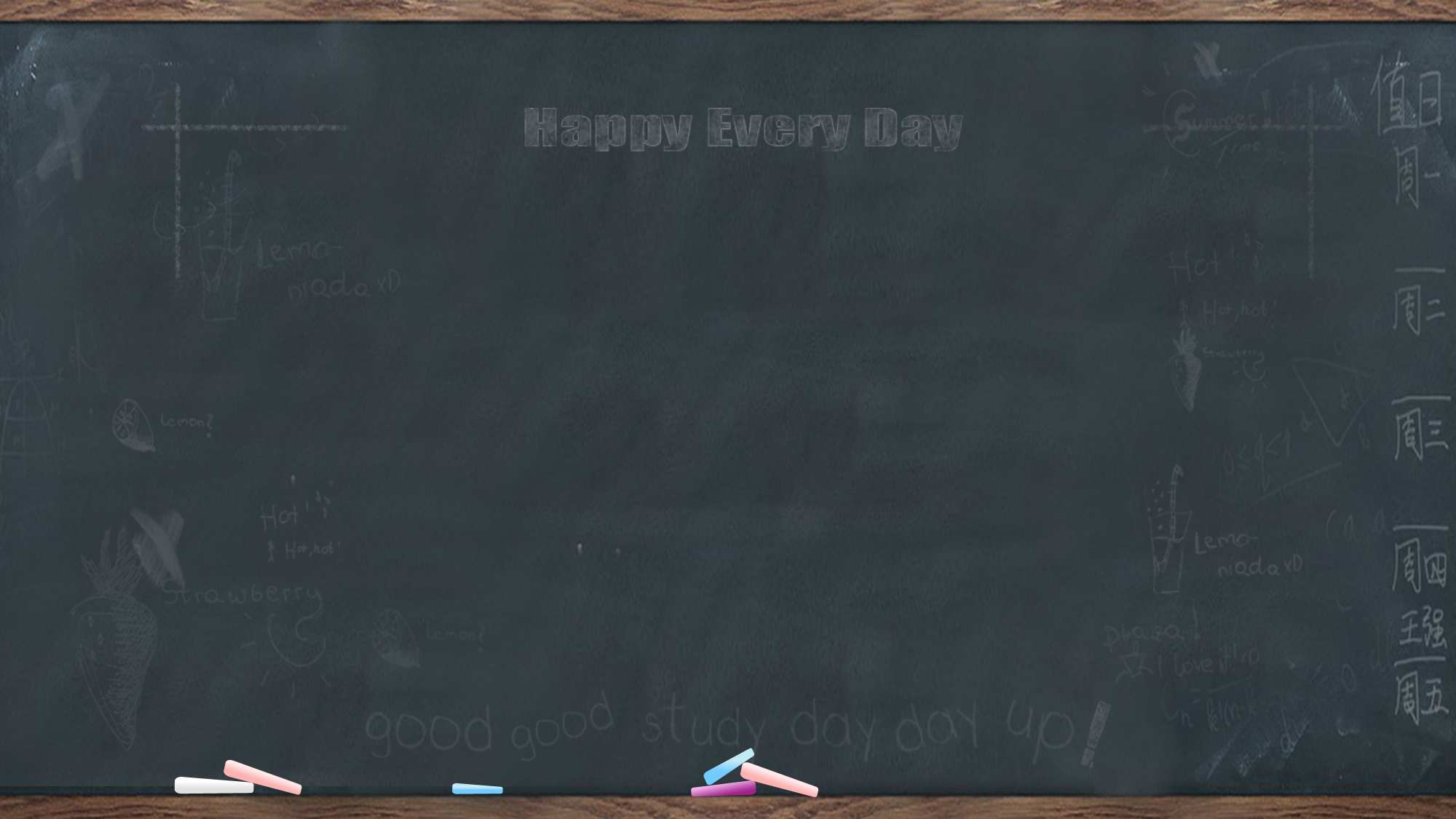 相关对策
论文答辩
输入小标题
您的内容打在这里，或者通过复制的文本后，在此选择粘贴，并选择只保留文字。
输入小标题
您的内容打在这里，或者通过复制的文本后，在此选择粘贴，并选择只保留文字。
25%
35%
输入标题
10%
输入小标题
您的内容打在这里，或者通过复制的文本后，在此选择粘贴，并选择只保留文字。
输入小标题
您的内容打在这里，或者通过复制的文本后，在此选择粘贴，并选择只保留文字。
20%
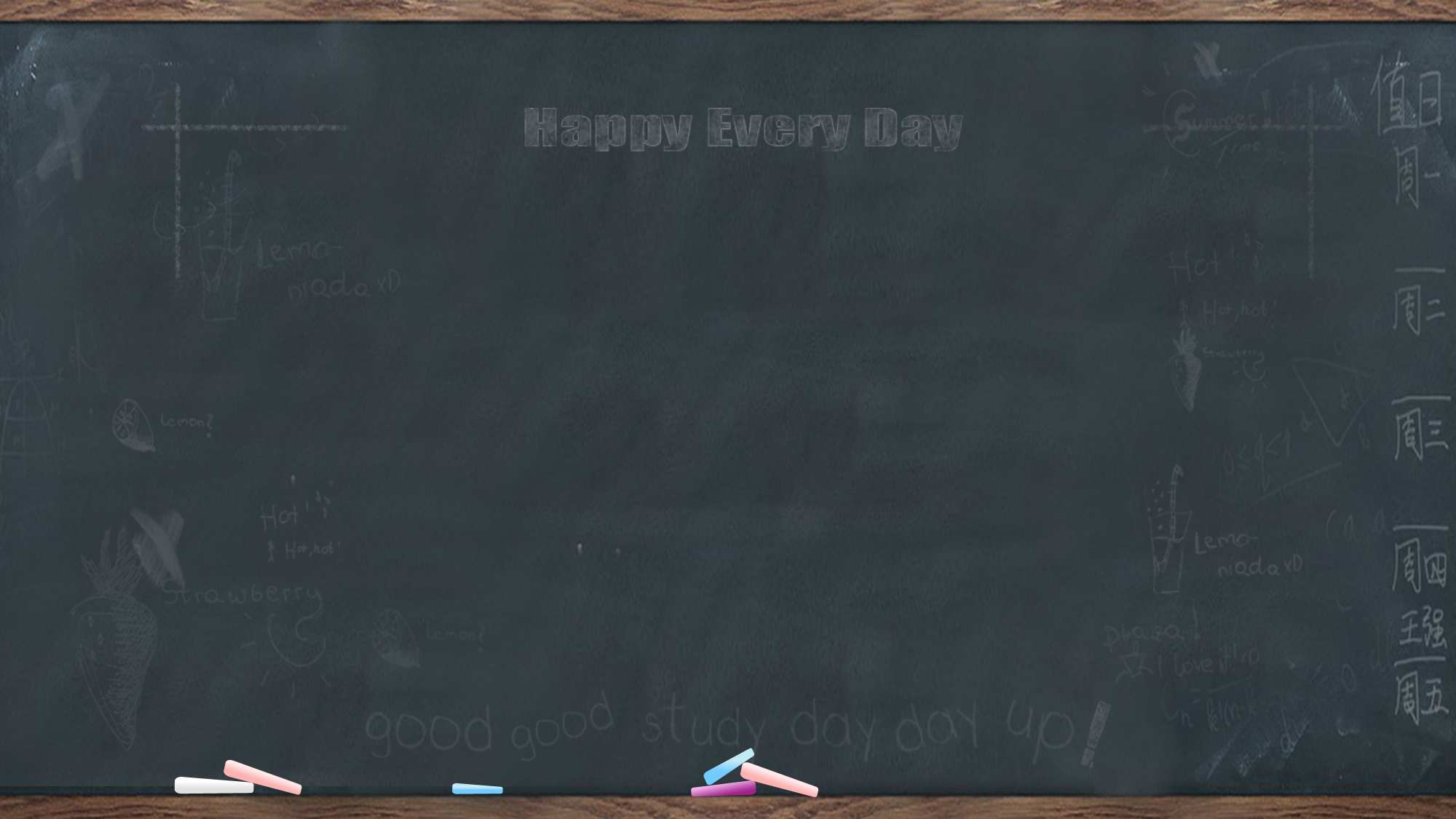 研究方法
成绩与思考
论文总结
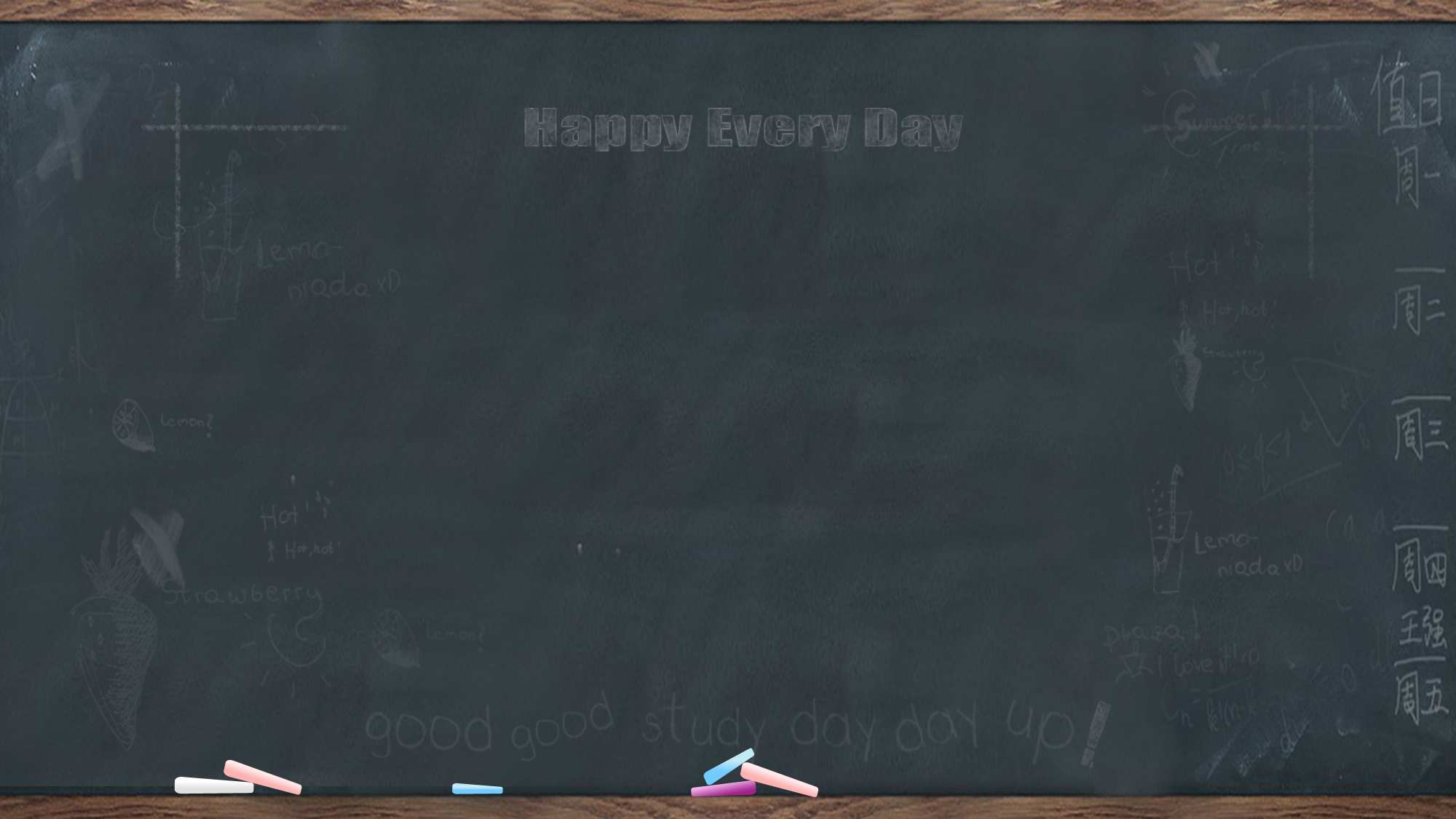 研究方法
论文答辩
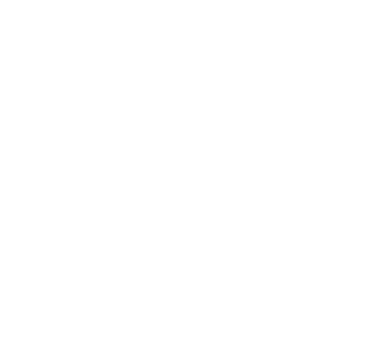 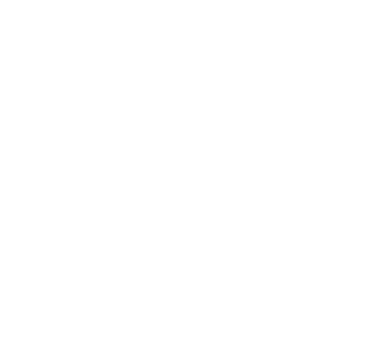 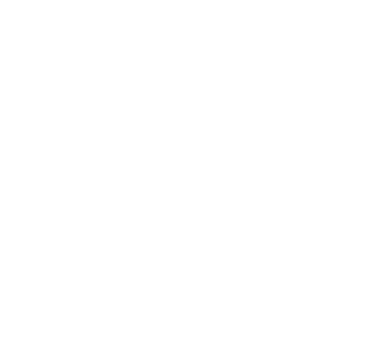 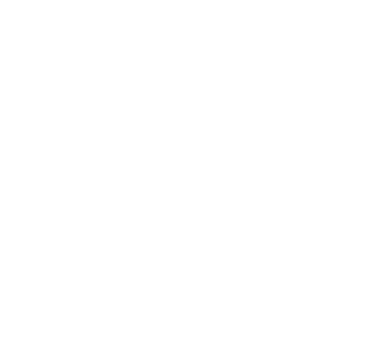 您的内容打在这里，或者通过复制的文本后，在此选择粘贴，并选择只保留文字。您的内容打在这里，或者通过复制的文本后，在此选择粘贴，并选择只保留文字。
您的内容打在这里，或者通过复制的文本后，在此选择粘贴，并选择只保留文字。您的内容打在这里，或者通过复制的文本后，在此选择粘贴，并选择只保留文字。
您的内容打在这里，或者通过复制的文本后，在此选择粘贴，并选择只保留文字。您的内容打在这里，或者通过复制的文本后，在此选择粘贴，并选择只保留文字。
您的内容打在这里，或者通过复制的文本后，在此选择粘贴，并选择只保留文字。您的内容打在这里，或者通过复制的文本后，在此选择粘贴，并选择只保留文字。
点击添加标题
点击添加标题
点击添加标题
点击添加标题
点击添加小标题
点击添加小标题
点击添加小标题
点击添加小标题
您的内容打在这里，或者通过复制的文本后，在此选择粘贴，并选择只保留文字
您的内容打在这里，或者通过复制的文本后，在此选择粘贴，并选择只保留文字
您的内容打在这里，或者通过复制的文本后，在此选择粘贴，并选择只保留文字
您的内容打在这里，或者通过复制的文本后，在此选择粘贴，并选择只保留文字。
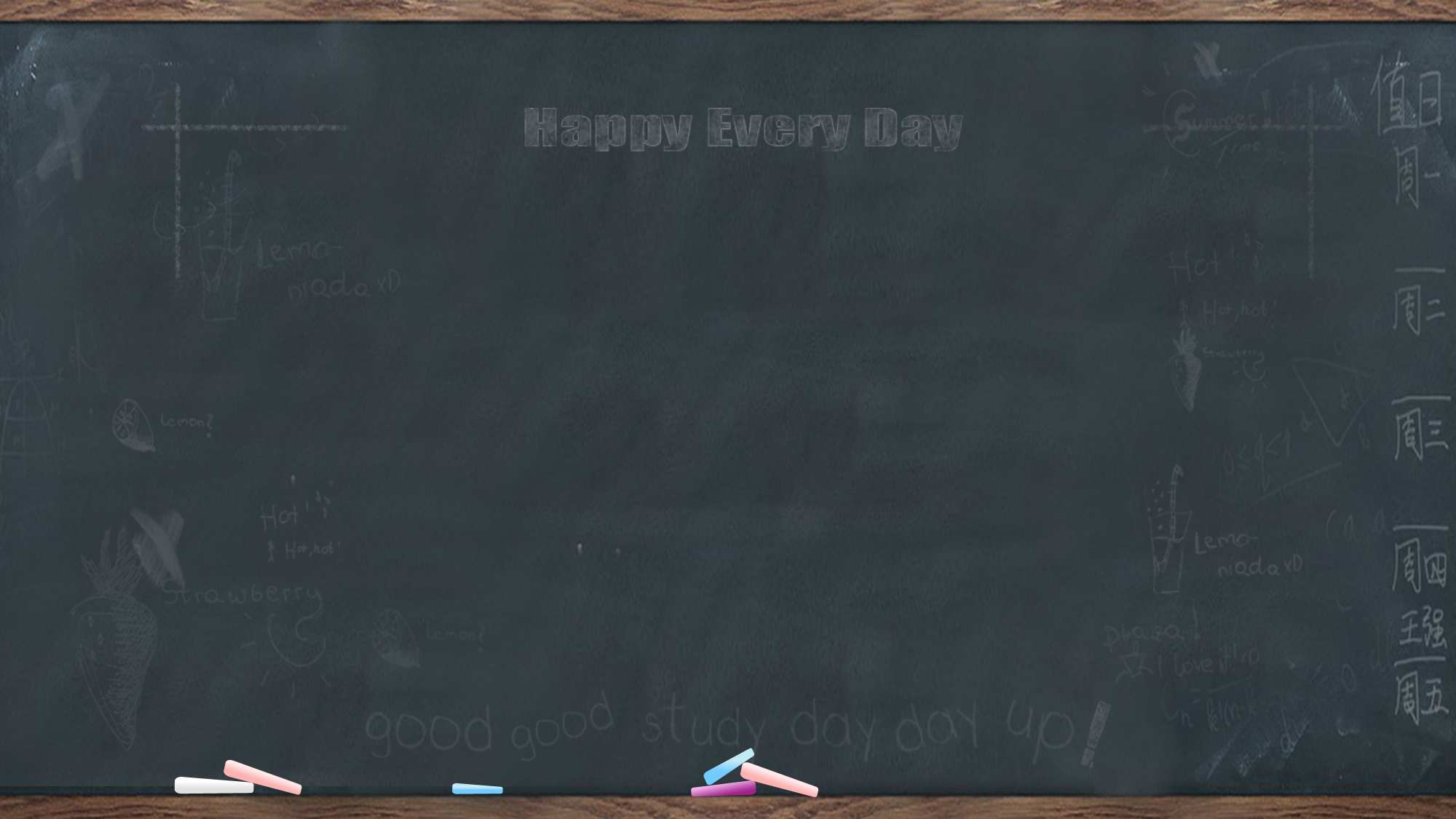 成绩与思考
论文答辩
成绩
思考
您的内容打在这里，或者通过复制的文本后，在此选择粘贴，并选择只保留文字。您的内容打在这里，或者通过复制的文本后，在此选择粘贴，并选择只保留文字。您的内容打在这里，或者通过复制的文本后，在此选择粘贴，并选择只保留文字。您的内容打在这里，或者通过复制的文本后，在此选择粘贴，并选择只保留文字。
您的内容打在这里，或者通过复制的文本后，在此选择粘贴，并选择只保留文字。您的内容打在这里，或者通过复制的文本后，在此选择粘贴，并选择只保留文字。您的内容打在这里，或者通过复制的文本后，在此选择粘贴，并选择只保留文字。您的内容打在这里，或者通过复制的文本后，在此选择粘贴，并选择只保留文字。
您的内容打在这里，或者通过复制的文本后，在此选择粘贴，并选择只保留文字。您的内容打在这里，或者通过复制的文本后，在此选择粘贴，并选择只保留文字。您的内容打在这里，或者通过复制的文本后，在此选择粘贴，并选择只保留文字。您的内容打在这里，或者通过复制的文本后，在此选择粘贴，并选择只保留文字。
您的内容打在这里，或者通过复制的文本后，在此选择粘贴，并选择只保留文字。您的内容打在这里，或者通过复制的文本后，在此选择粘贴，并选择只保留文字。您的内容打在这里，或者通过复制的文本后，在此选择粘贴，并选择只保留文字。您的内容打在这里，或者通过复制的文本后，在此选择粘贴，并选择只保留文字。
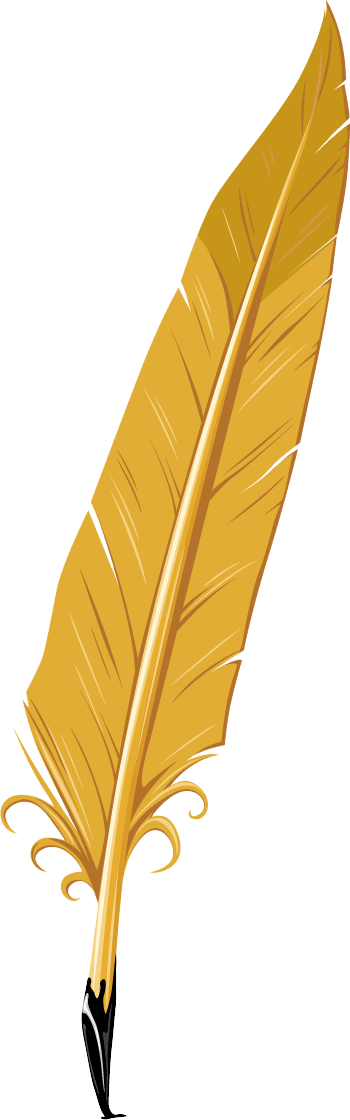 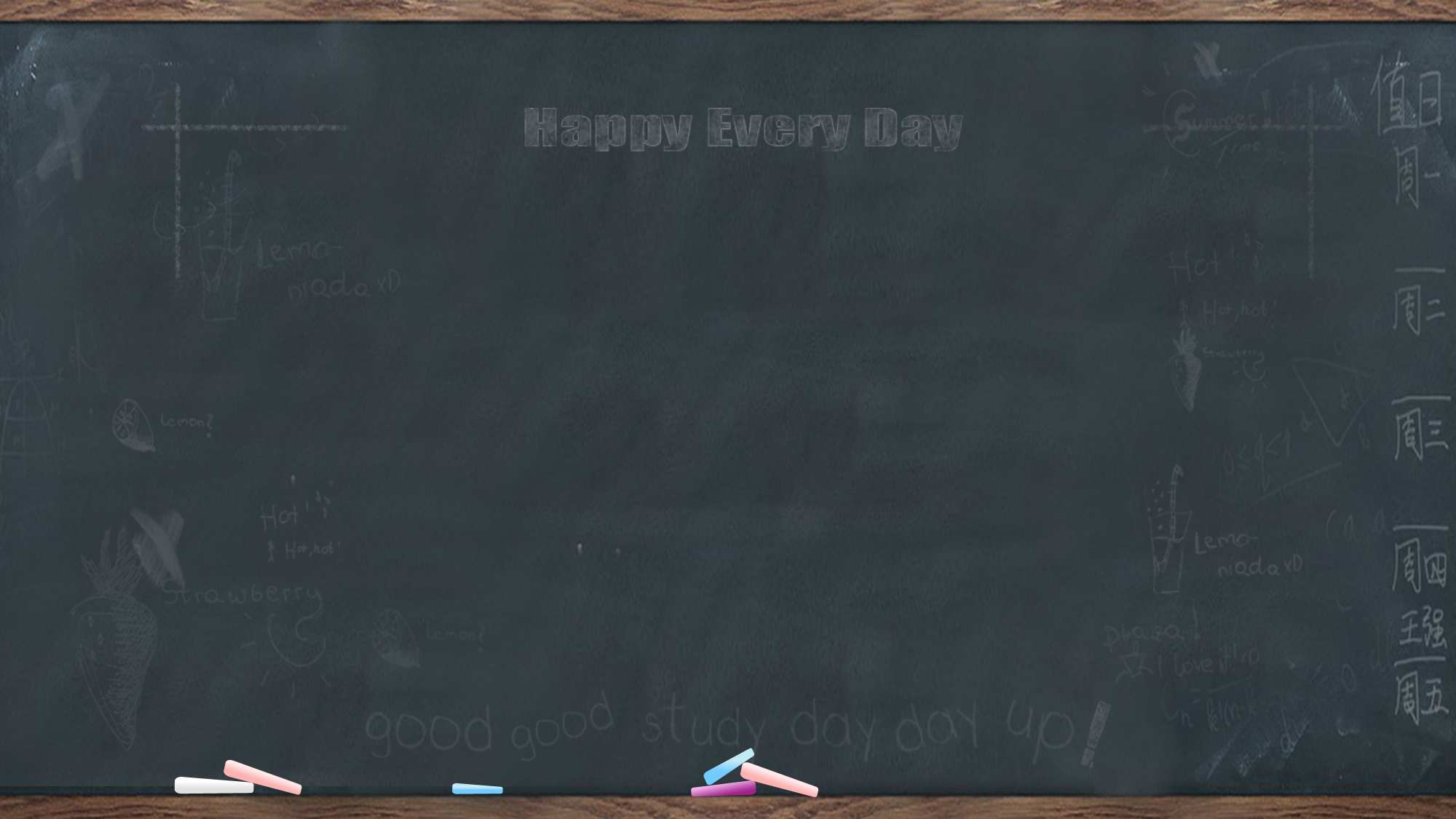 大学生活即将结束，在此我要感谢所有教导我的老师和一齐成长的同学，他们在我的大学生涯给予了我很大的帮助，本论文能够顺利完成要特别感谢我的导师XXX老师，感谢各位的关心和帮助。
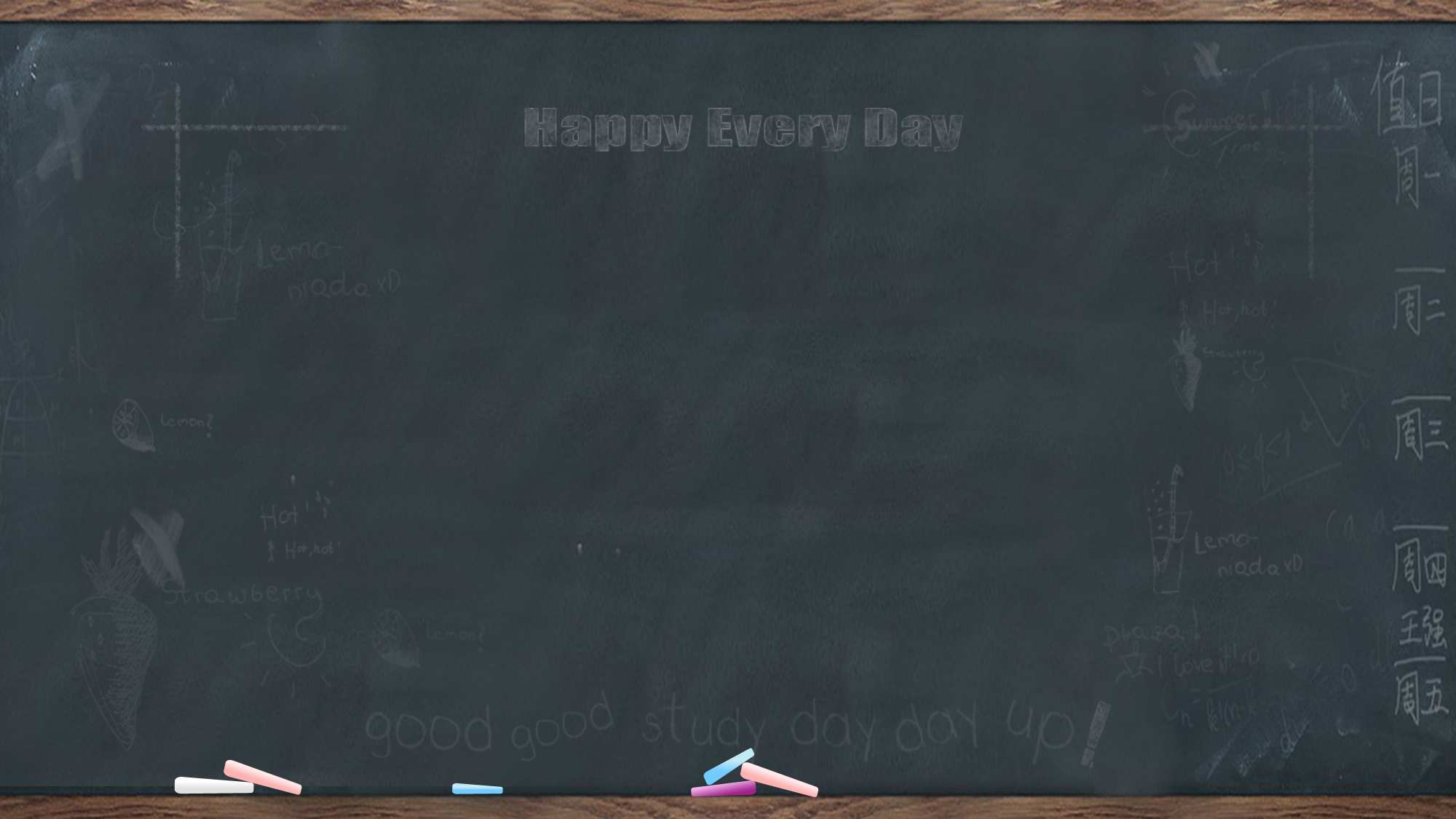 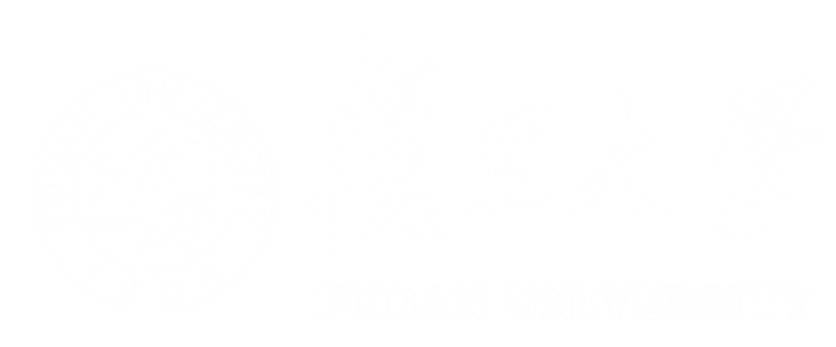 感谢批评指正
答辩人：XXX
指导老师：XXX
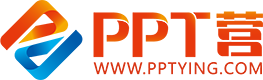 10000+套精品PPT模板全部免费下载
PPT营
www.pptying.com
[Speaker Notes: 模板来自于 https://www.pptying.com    【PPT营】]